Analysis Aifira experiment
14 – 23/02/2022
• • • Nuclei from the T=2, A=32, Ip = 0+ mulitiplet
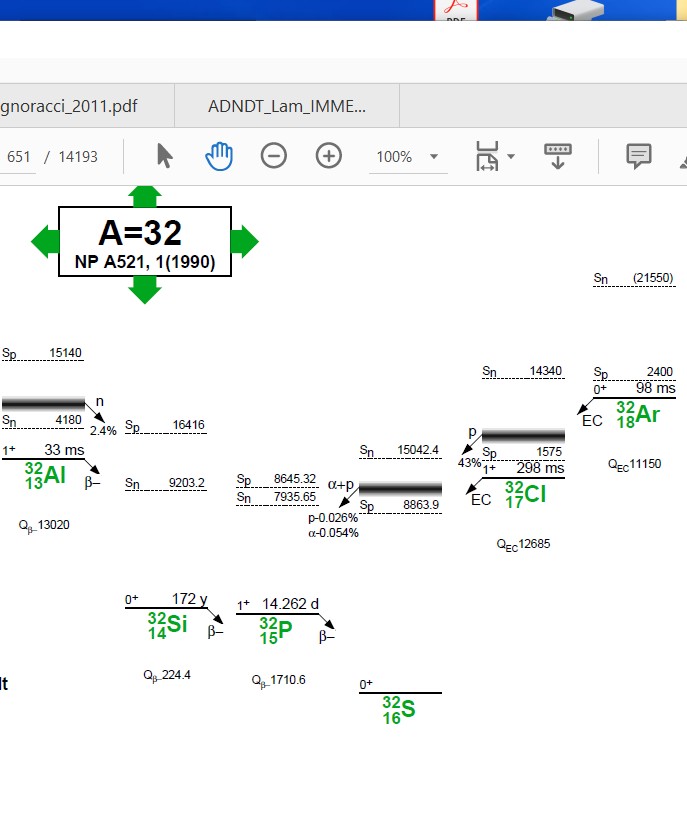 32Ar --- 32Si:
Mirror nuclei
Same isospin T = 2
Opposite Tz -2 versus +2
Tz = (N – Z) / 2
Nuclei in between have
       also T = 2 states
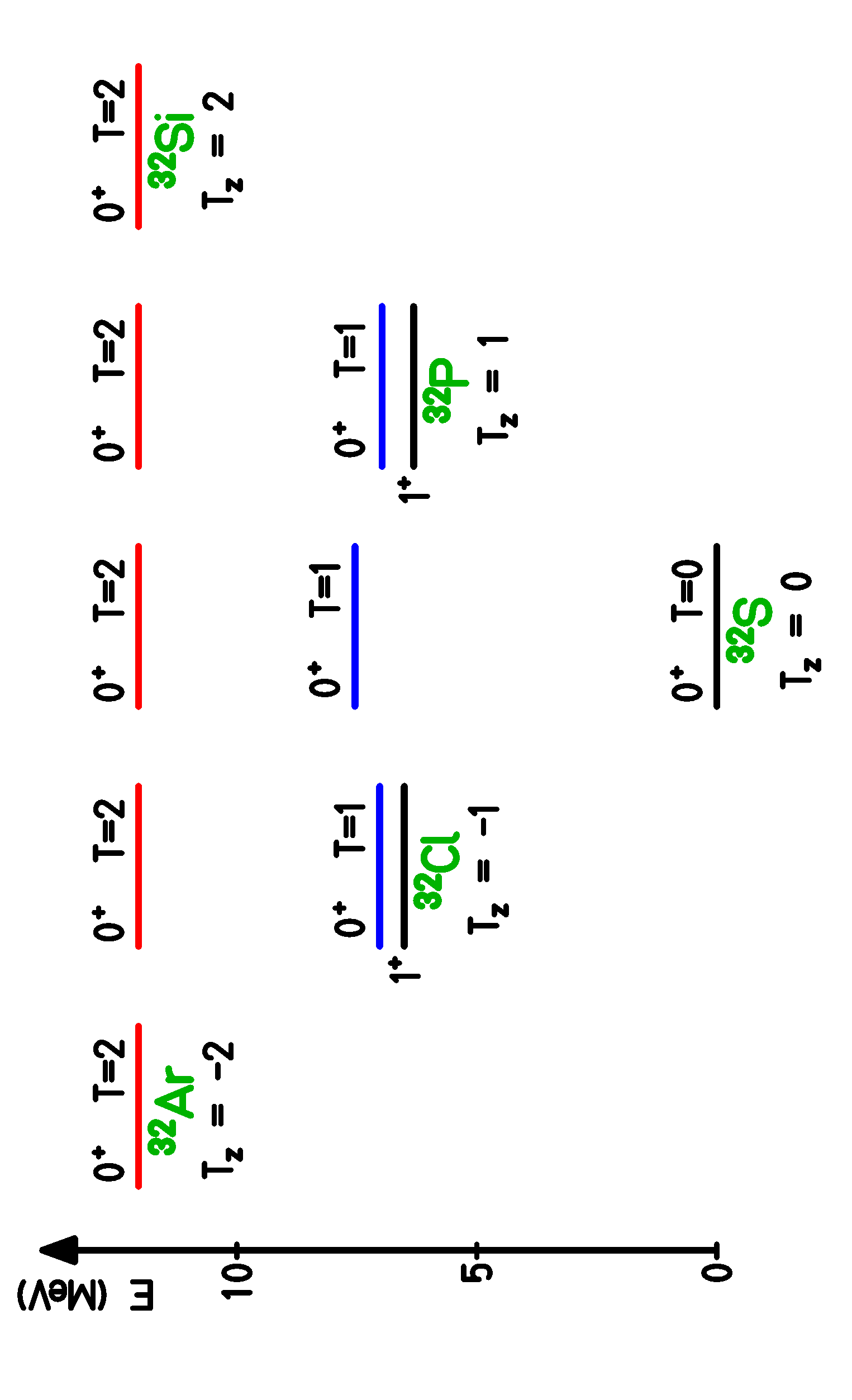 • • • Nuclei from the T=2, A=32, Ip = 0+ mulitiplet
All “red” states are linked
via a fundamental formula.
All “blue” states are linked
as well.
They are isobaric analog 
states “IAS”
Only difference: Tz
• • • Isobaric Multiplet Mass Equation: IMME
Wigner (1957): First order perturbation theory

IMME :  M(Tz) = a + bTz + cTz2
• • • Isobaric Multiplet Mass Equation: IMME
Wigner (1957):

IMME :  M(Tz) = a + bTz + cTz2 + dTz3 + eTz4
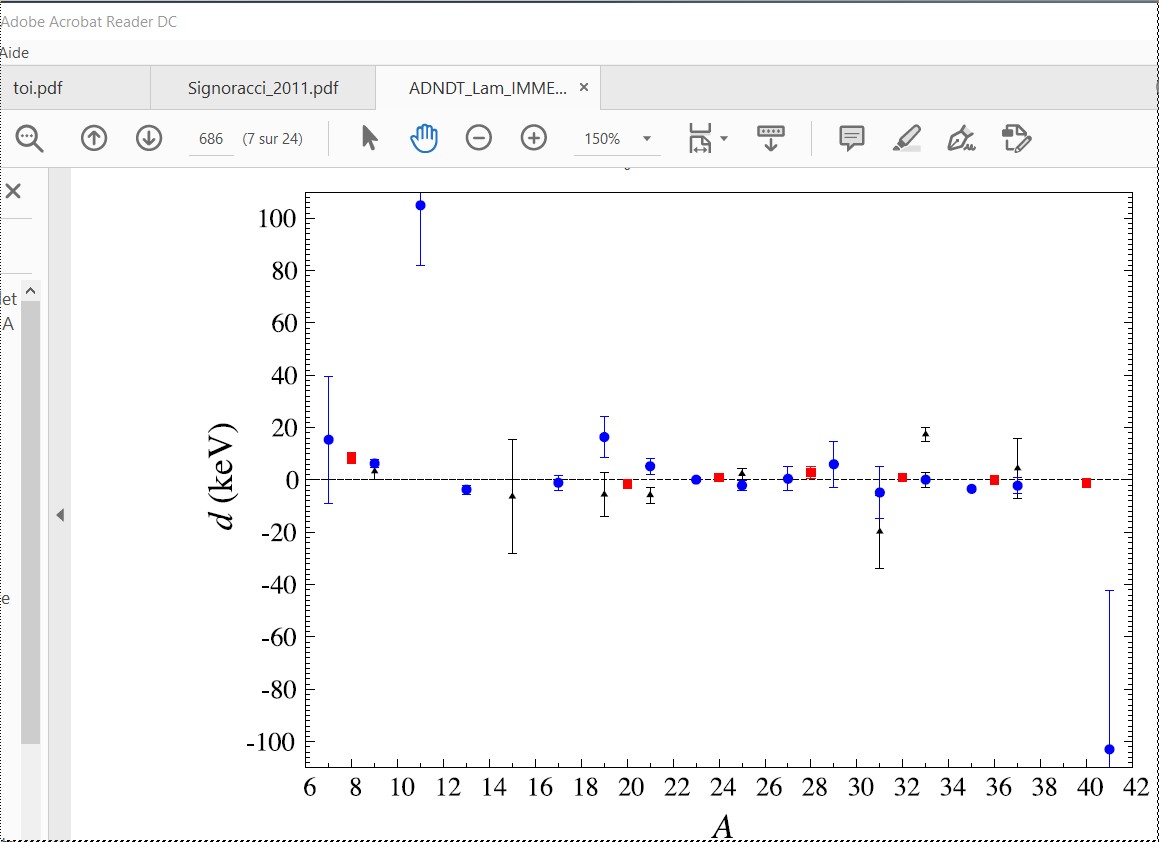 T = 3/2
T = 2
T = 3/2 *
non 0 with 8 s
Y.H. Lam et al., ADNDT 99 (2013) 680
• • • Isobaric Multiplet Mass Equation for A=32, T=2
Wigner (1957):

IMME :  M(Tz) = a + bTz + cTz2
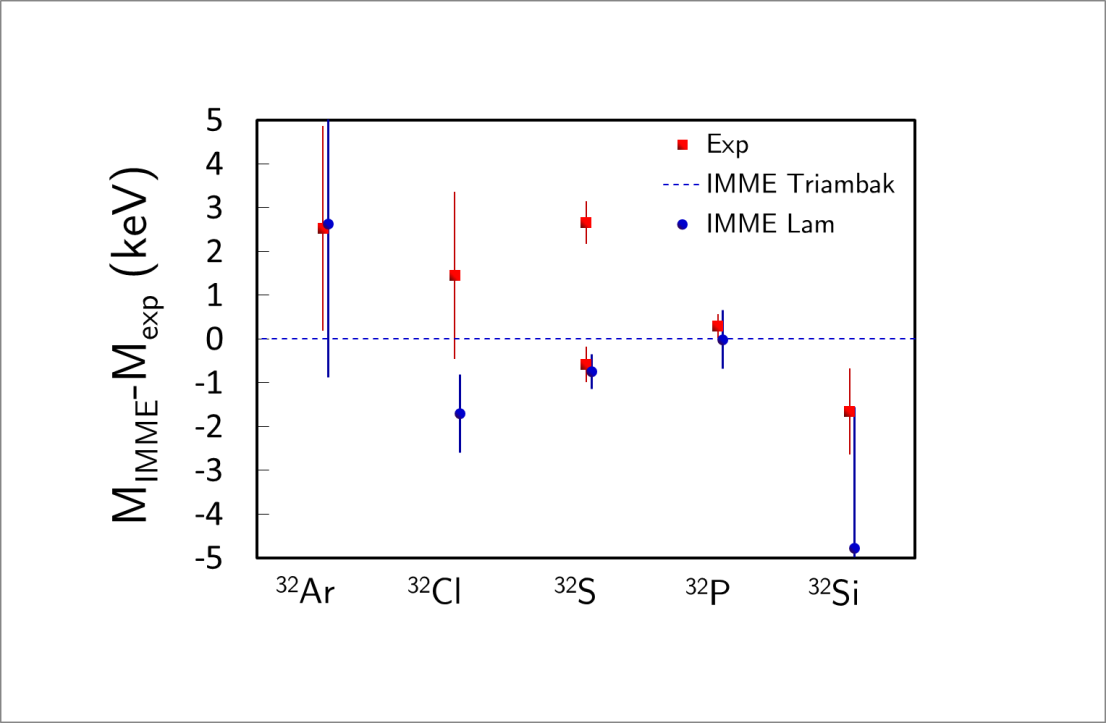 • • • AIFIRA experiment
, IAS
Determine precisely the excitation energy of  T=2 state at 12.05 MeV by detection of g-ray cascades
Calibration with
      27Al(p,g)28Si
         23Na(p,g)24Mg 
         35Cl(n,g)36Cl
      56Co
High electrical stability
High thermal stability
High mechanical stability
8 g rays 
with energies 
between
2231 keV and
9208 keV
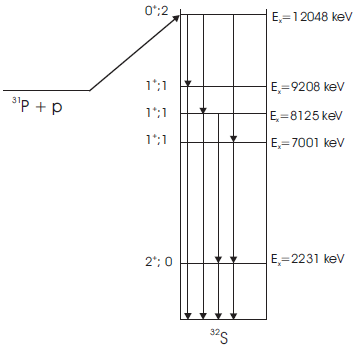 3,285 MeV
• • • AIFIRA experiment: set-up
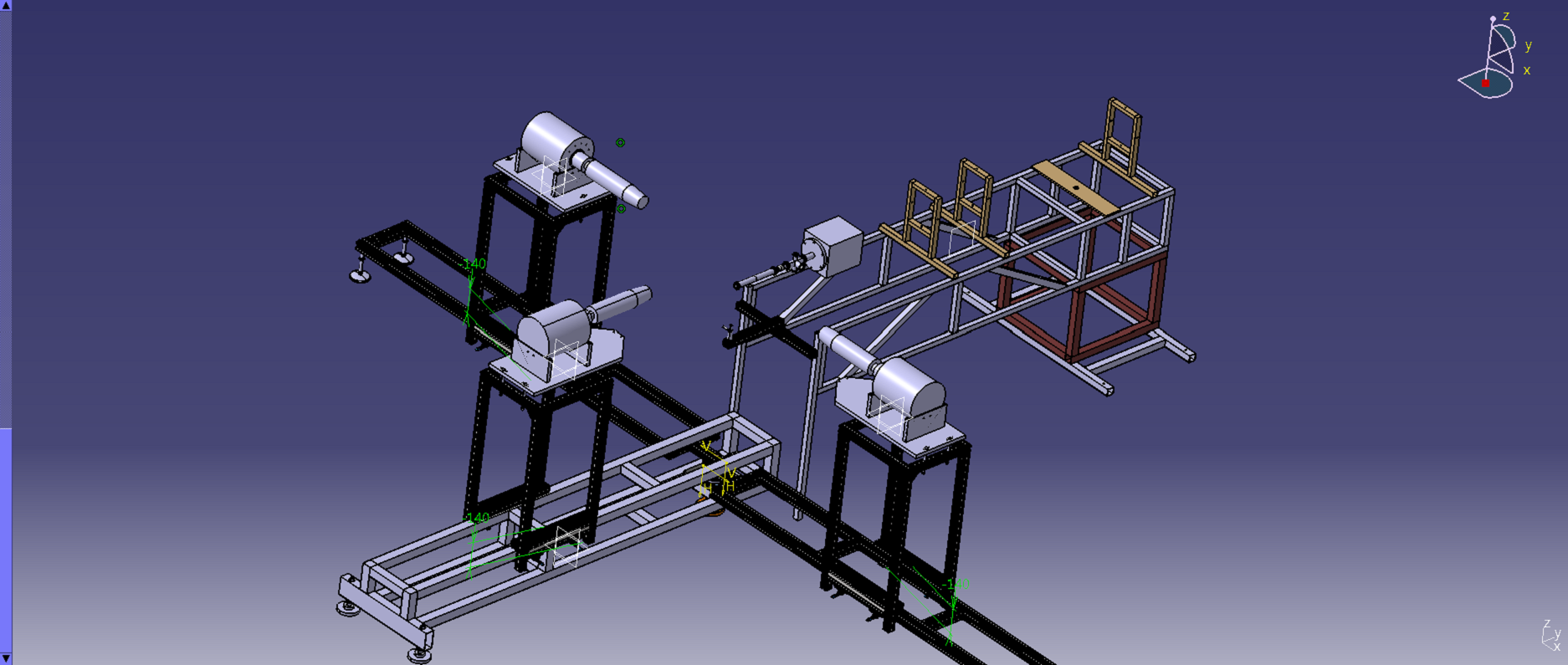 beam
• • • AIFIRA experiment: tests
Several tests to find the correct 
beam energy: 2014, 2016, 2018
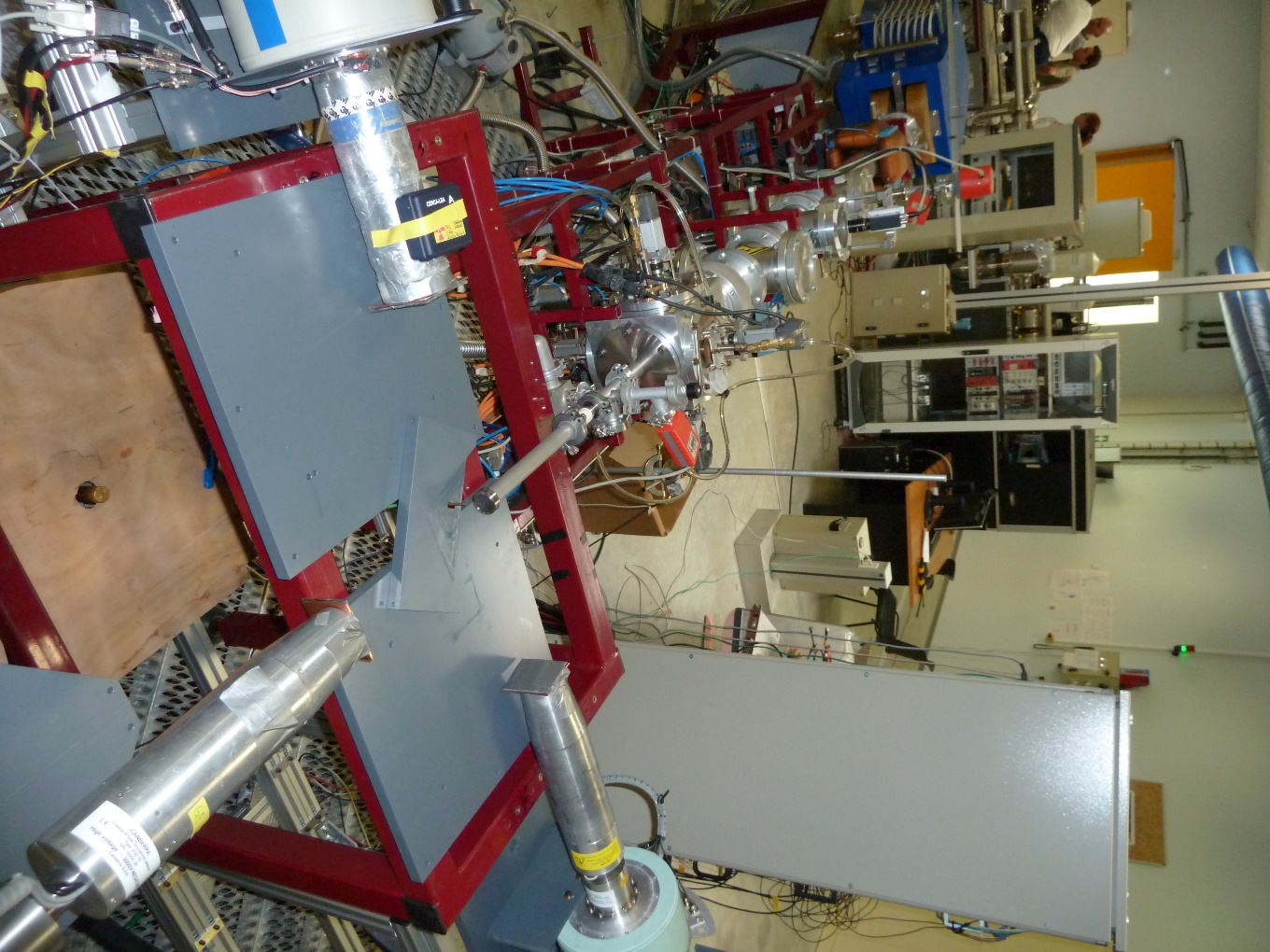 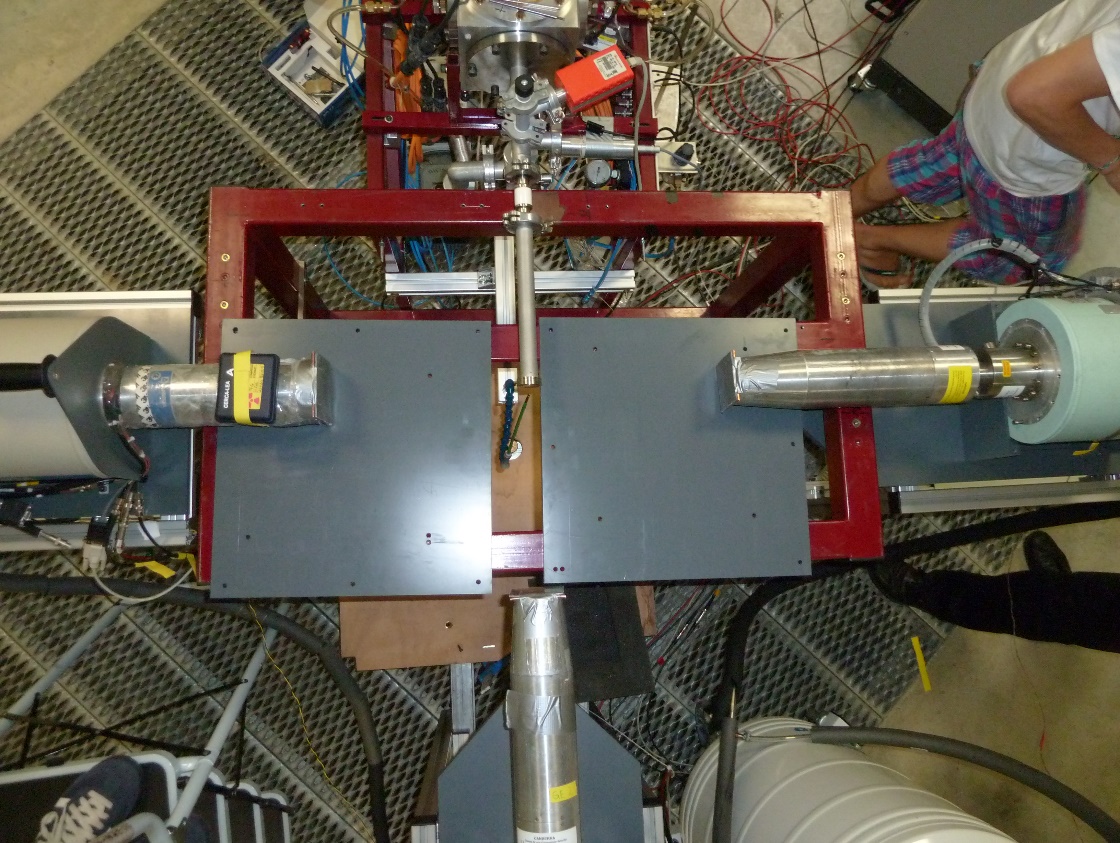 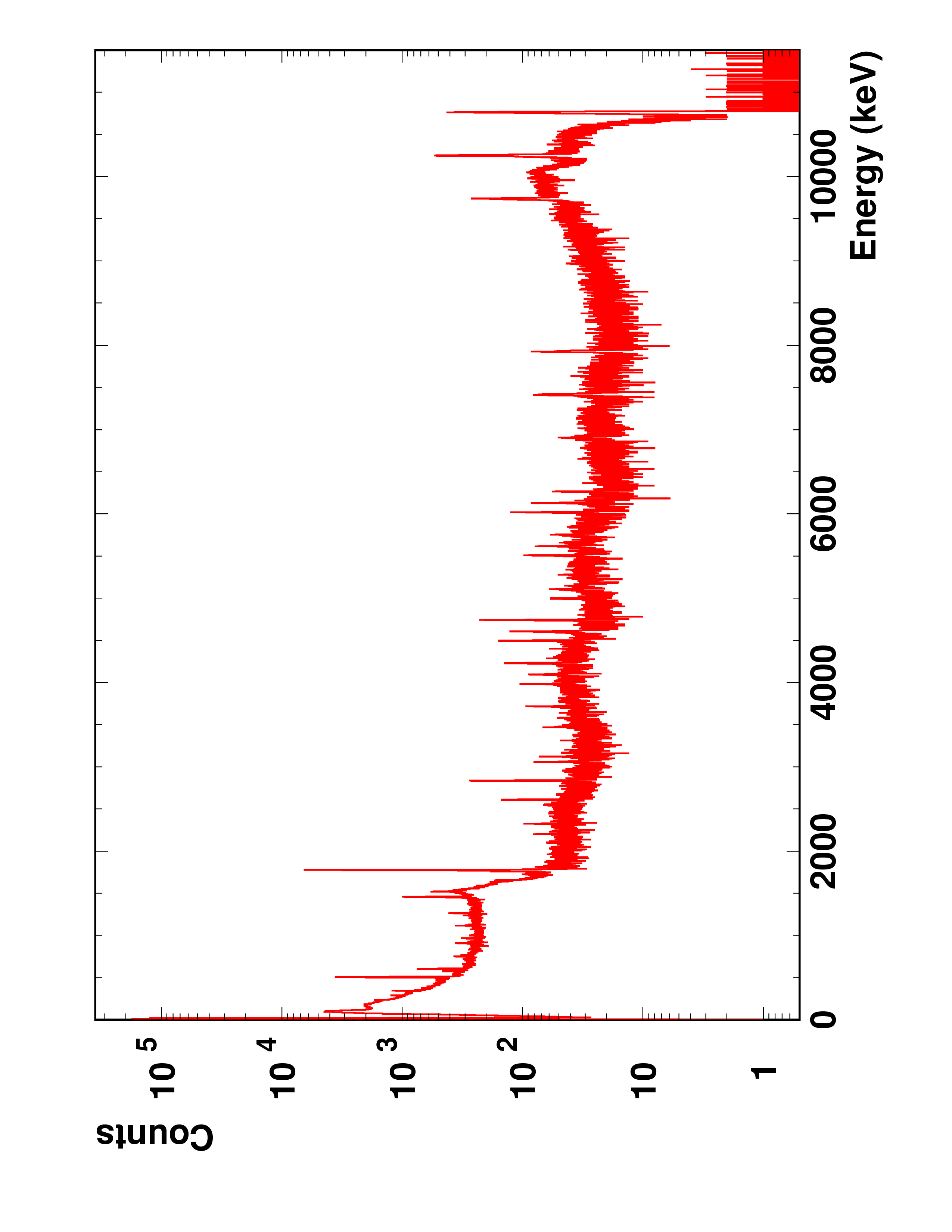 • • • AIFIRA experiment: experimental spectra
27Al(p,g)28Si at 992 keV
1779.0 keV
2018
10762.9 keV
2614.5 keV
6019.9 keV
Typical precision: 0.1 – 0.5 keV
Time: 1.0 h
Rate: 600 pps  can be increased ?
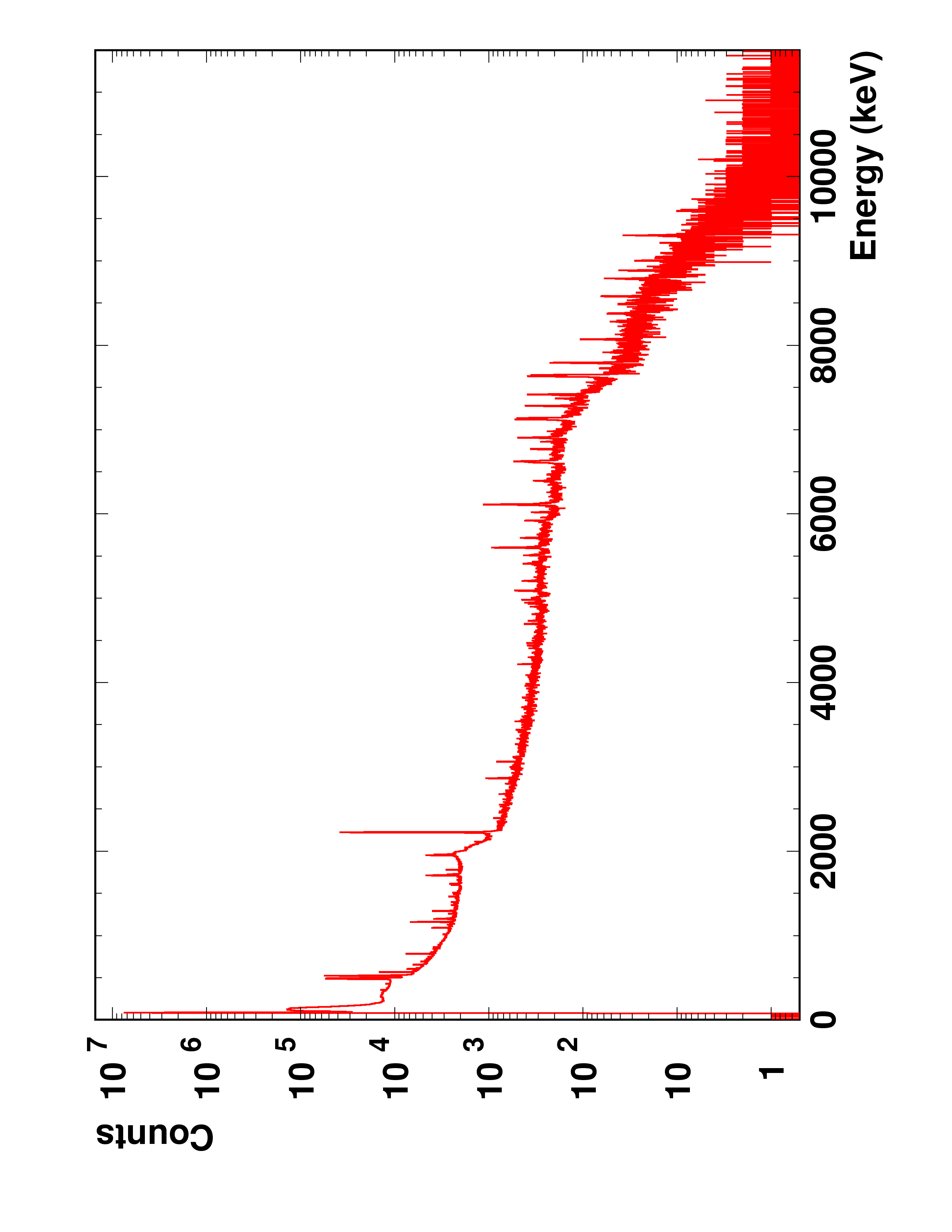 • • • AIFIRA experiment: experimental spectra
35Cl(n,g)36Cl
2014
1950.9 / 1959.1 keV
1164.7 keV
6110.8 keV
7413.7 keV
7790.0 keV
8578.2 keV
Typical precision: 0.1 – 0.7 keV
Time: 1.5 h
Rate: 8500 pps    lead shielding
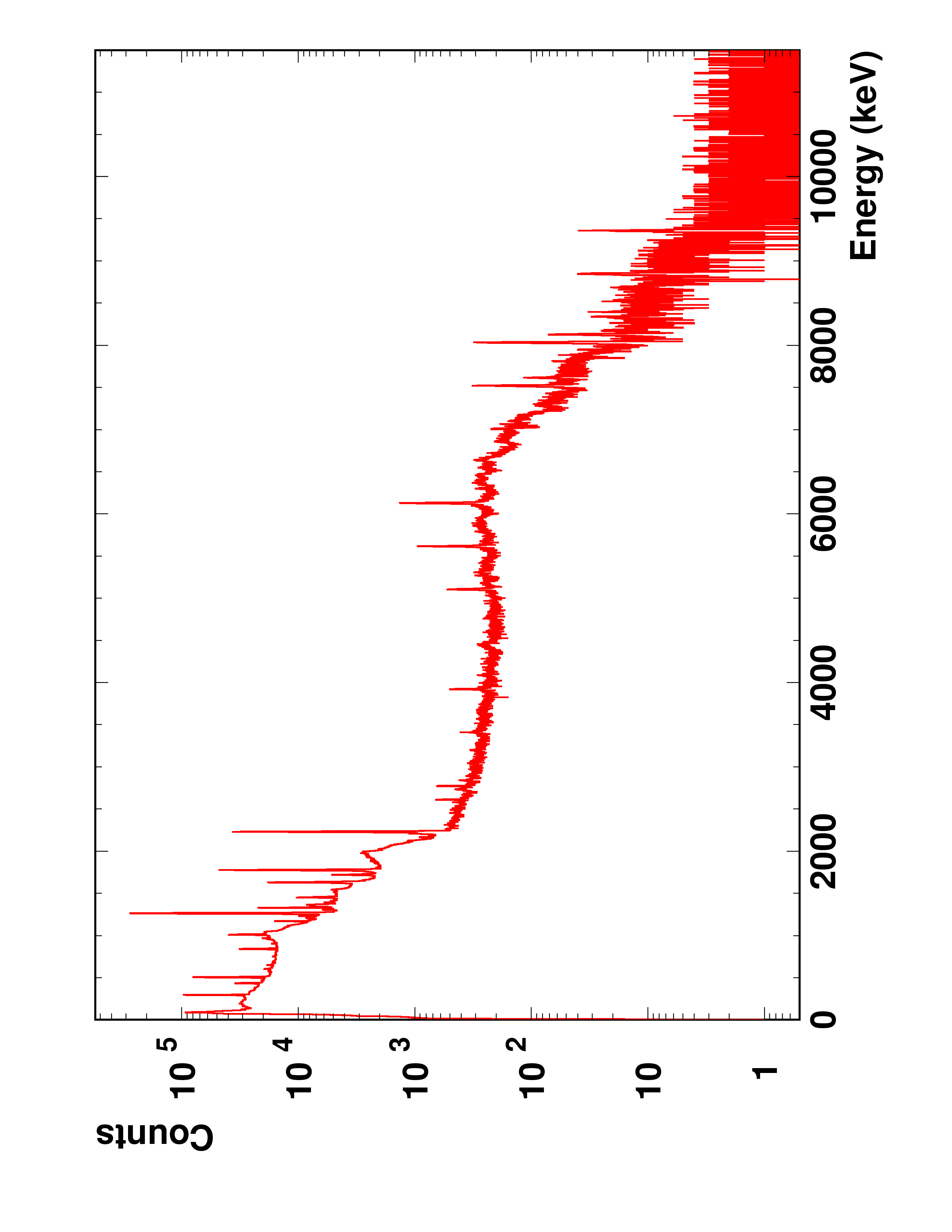 • • • AIFIRA experiment: experimental spectra
31P(p,g)32S at 3.285 keV
2230.6 keV
2018
3922.4 keV
2840.3 keV
8124.1 keV
Measurement time: 3.6h
P = 2230.68(05) keV,  lit = 2230.57(15) keV,   23.8(4) pps 
P = 2839.61(51) keV,  lit = 2840.32(14) keV, 0.048(6) pps
P = 3922.33(38) keV,  lit = 3922.37(15) keV, 0.220(7) pps
P = 8126.53(31) keV,  lit = 8124.12(24) keV, 0.059(3) pps

Cascade 3922.33(38) + 8126.53(31) = 12048.86(49) keV
• • • AIFIRA experiment: set-up in 02/2022
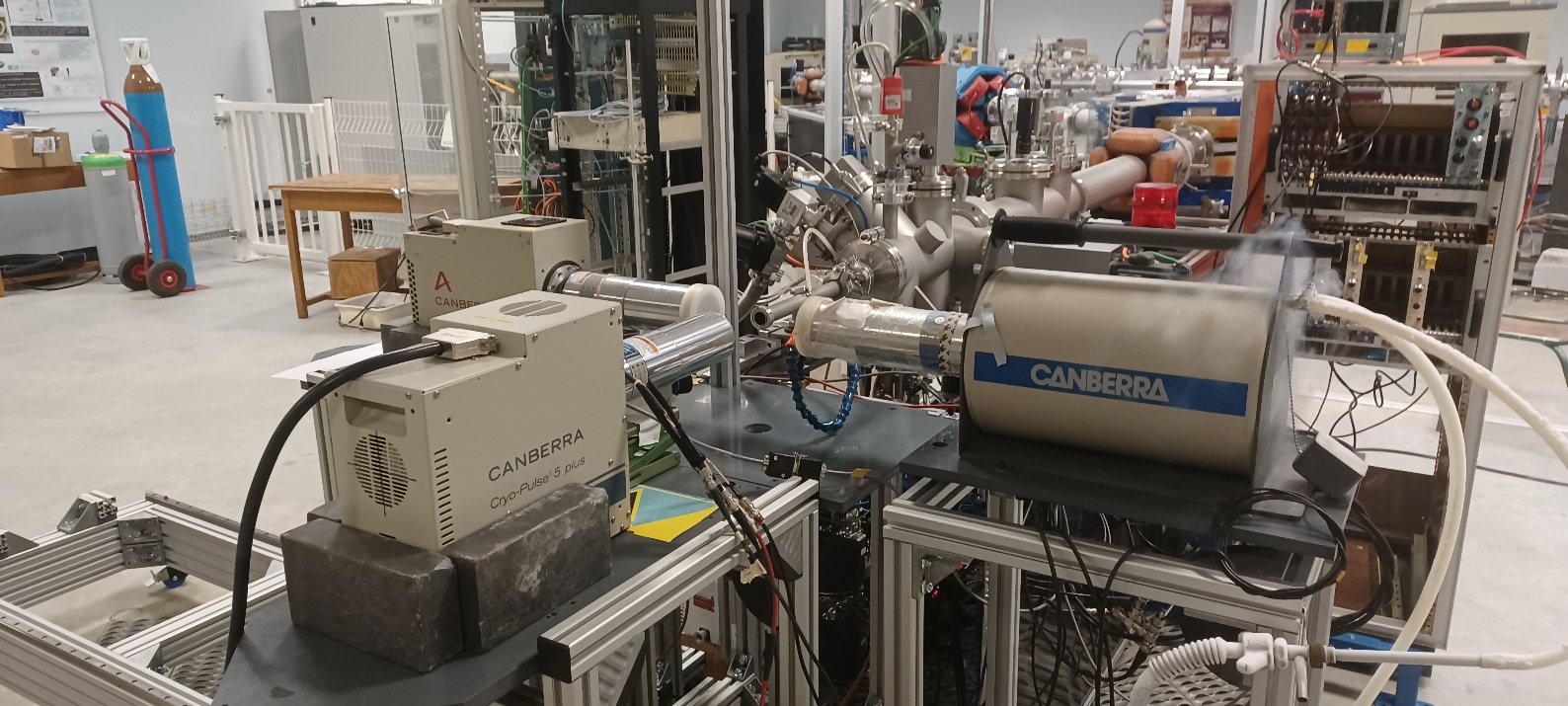 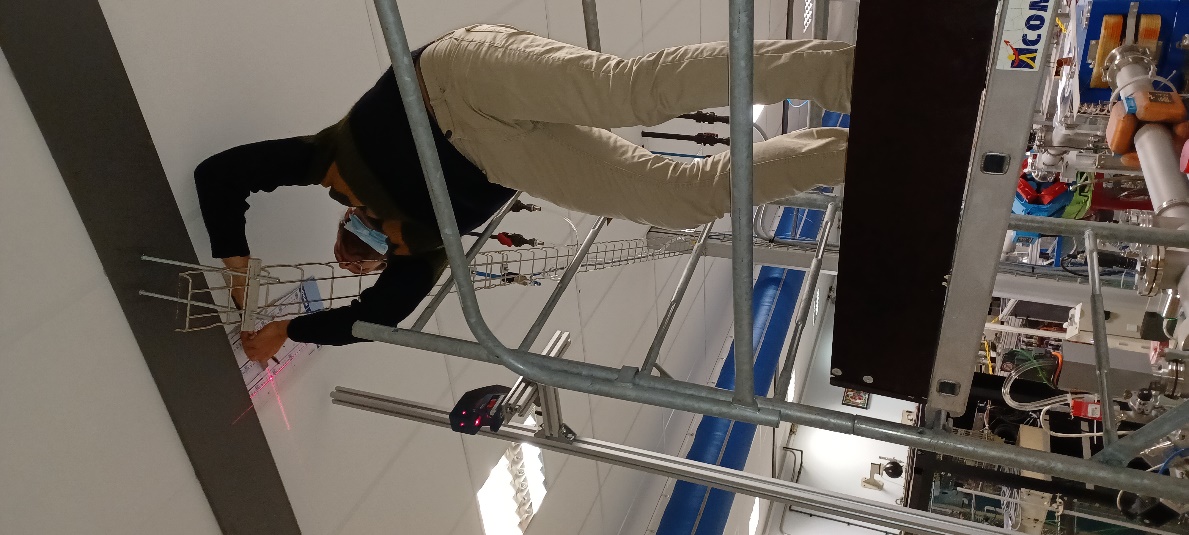 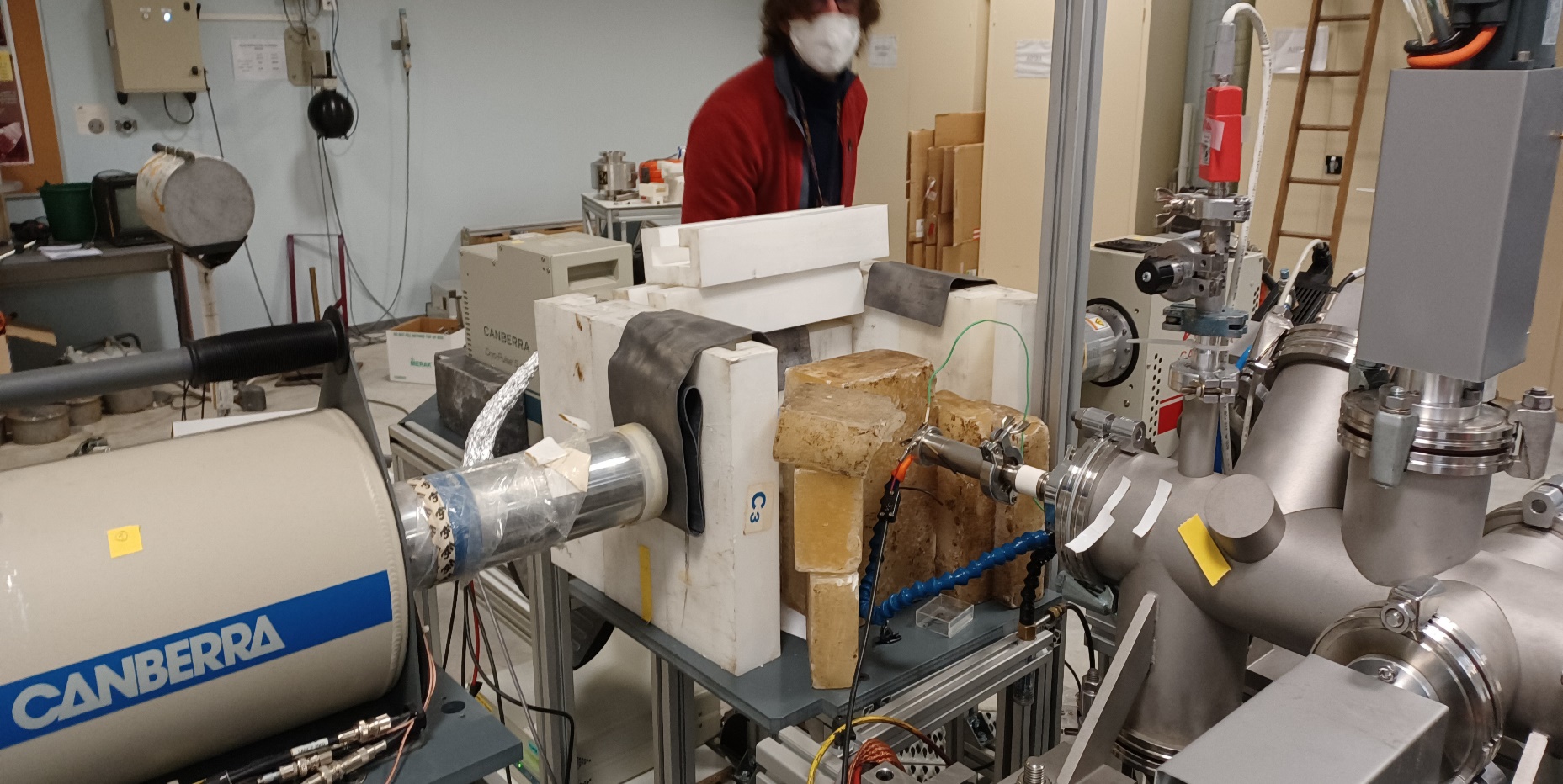 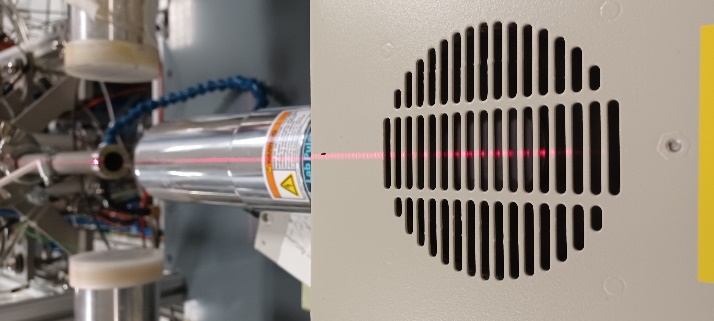 3 Ge, laser aligned
• • • AIFIRA experiment
3 HPGe 
 -90° (detector CENBG - ACEN)
    0° (detector GANIL - GC)
+90° (detector GANIL - GX)

2 DAQ:
DAQ AIFIRA (8k)
DAQ FASTER (digital)

Beam time: 14 – 23 Feb. 2022

Reactions used:
31P(p,g)32S       at 3.285 MeV
27Al(p,g)28Si     at 0.992 MeV
27Al(p,g)28Si     at 1.317 MeV
23Na(p,g)24Mg  at 0.737 MeV
23Na(p,g)24Mg  at 1.020 MeV
23Na(p,g)24Mg  at 1.417 MeV
35Cl(n,g)36Cl     at thermal energy
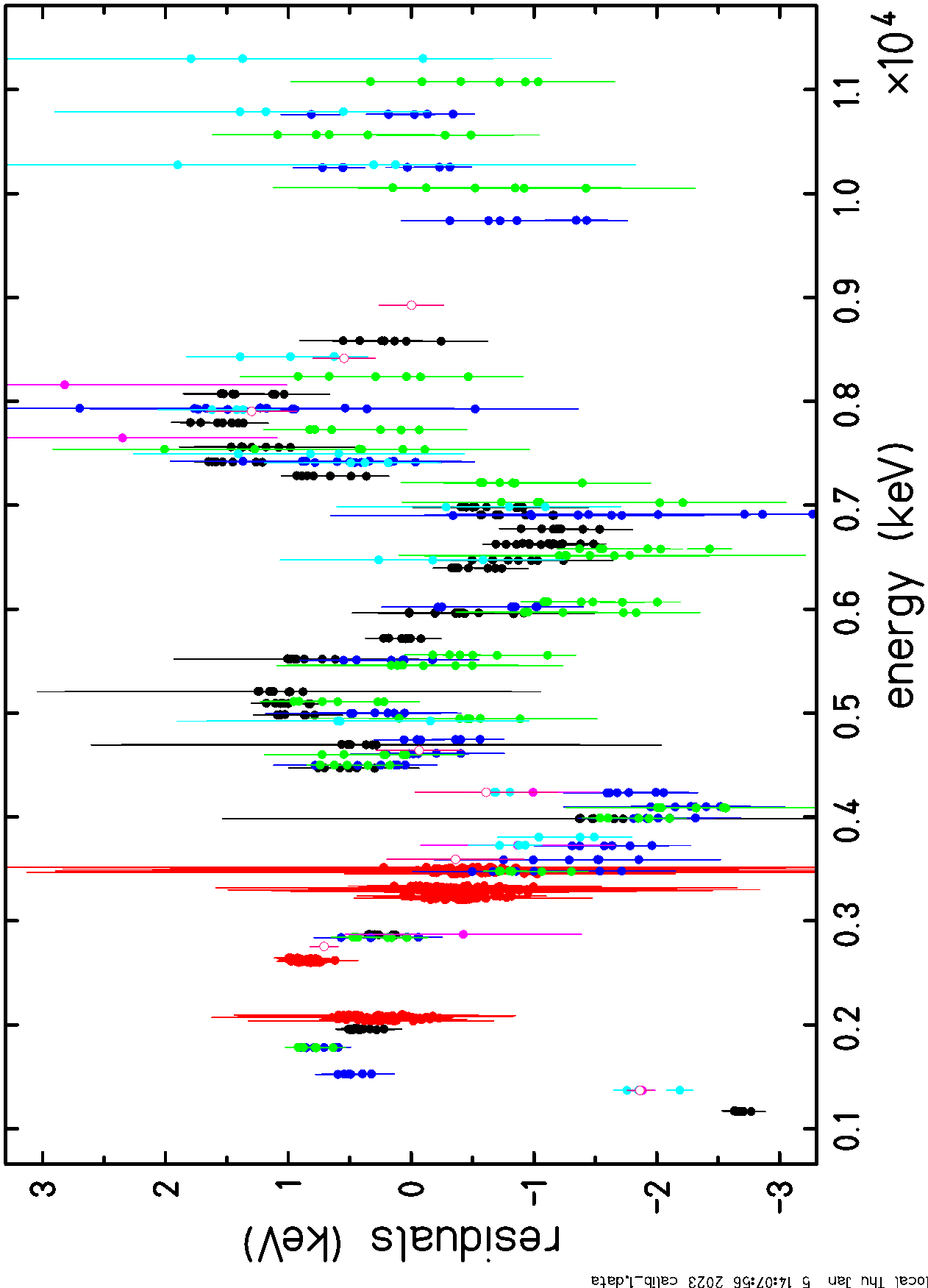 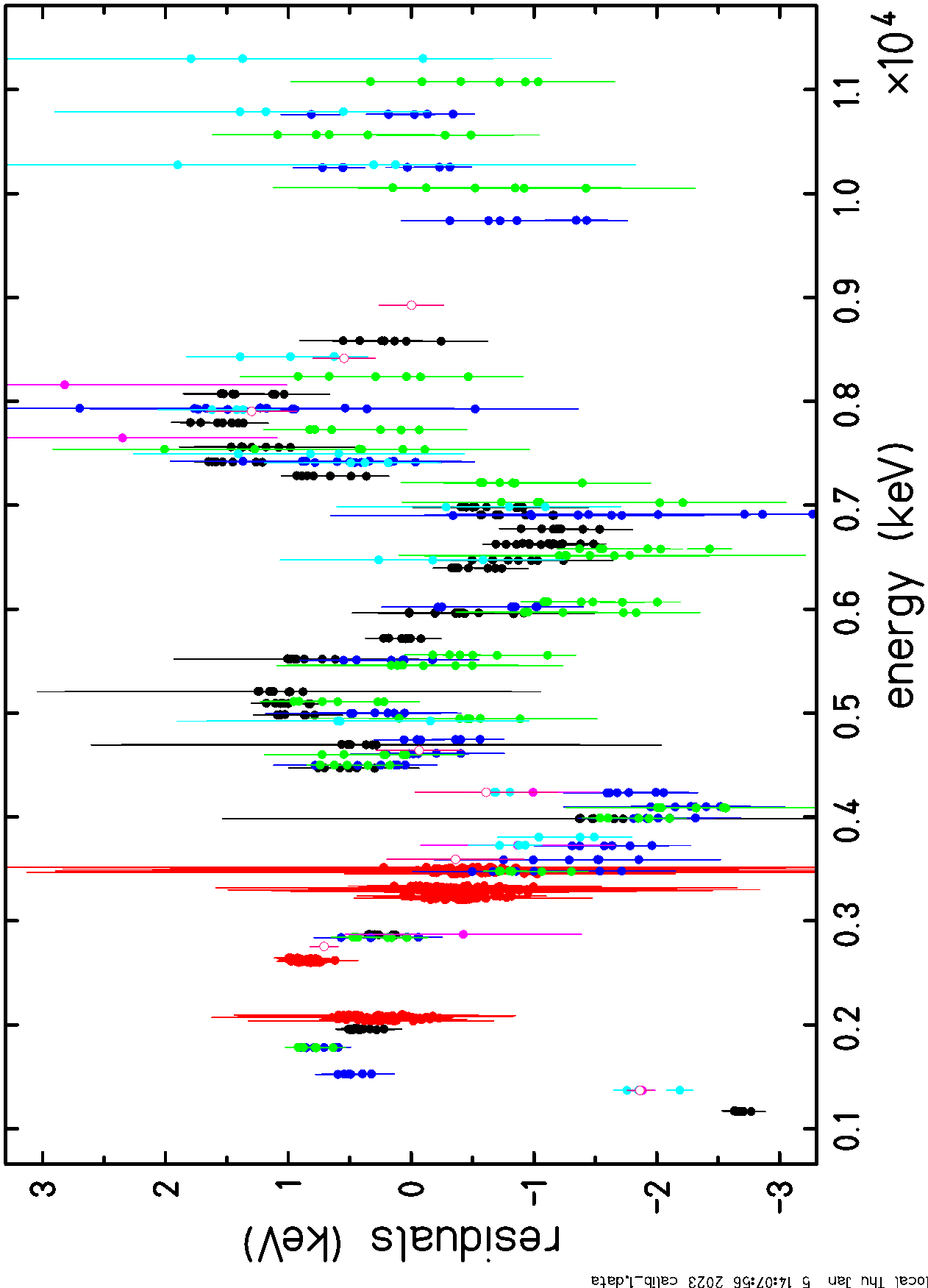 • • • AIFIRA experiment: FASTER calibration
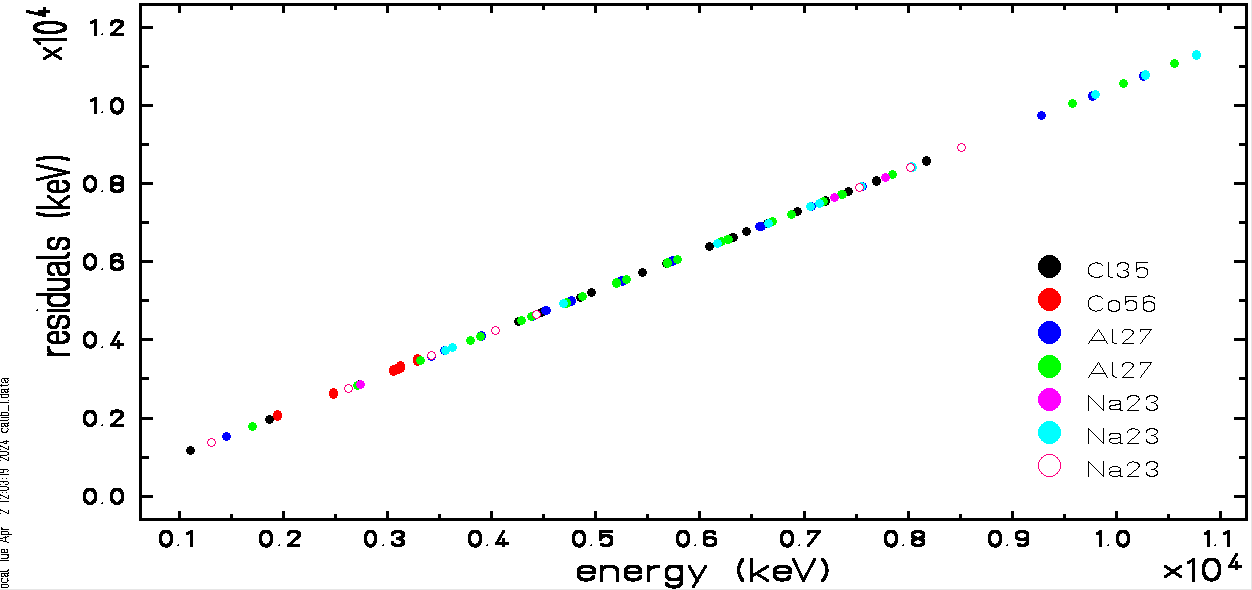 det. 1
residuals from a quadratic fit over the full spectrum
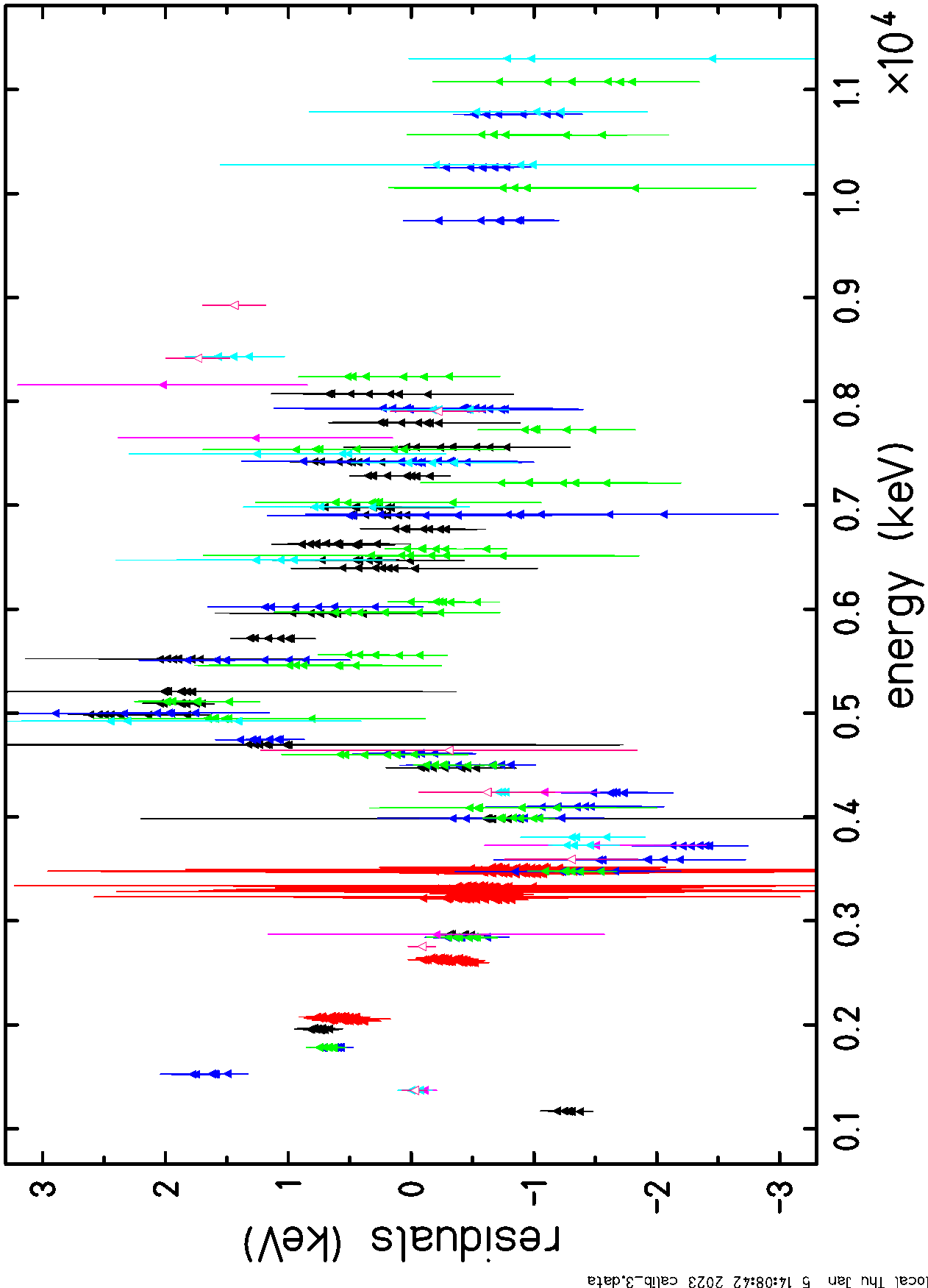 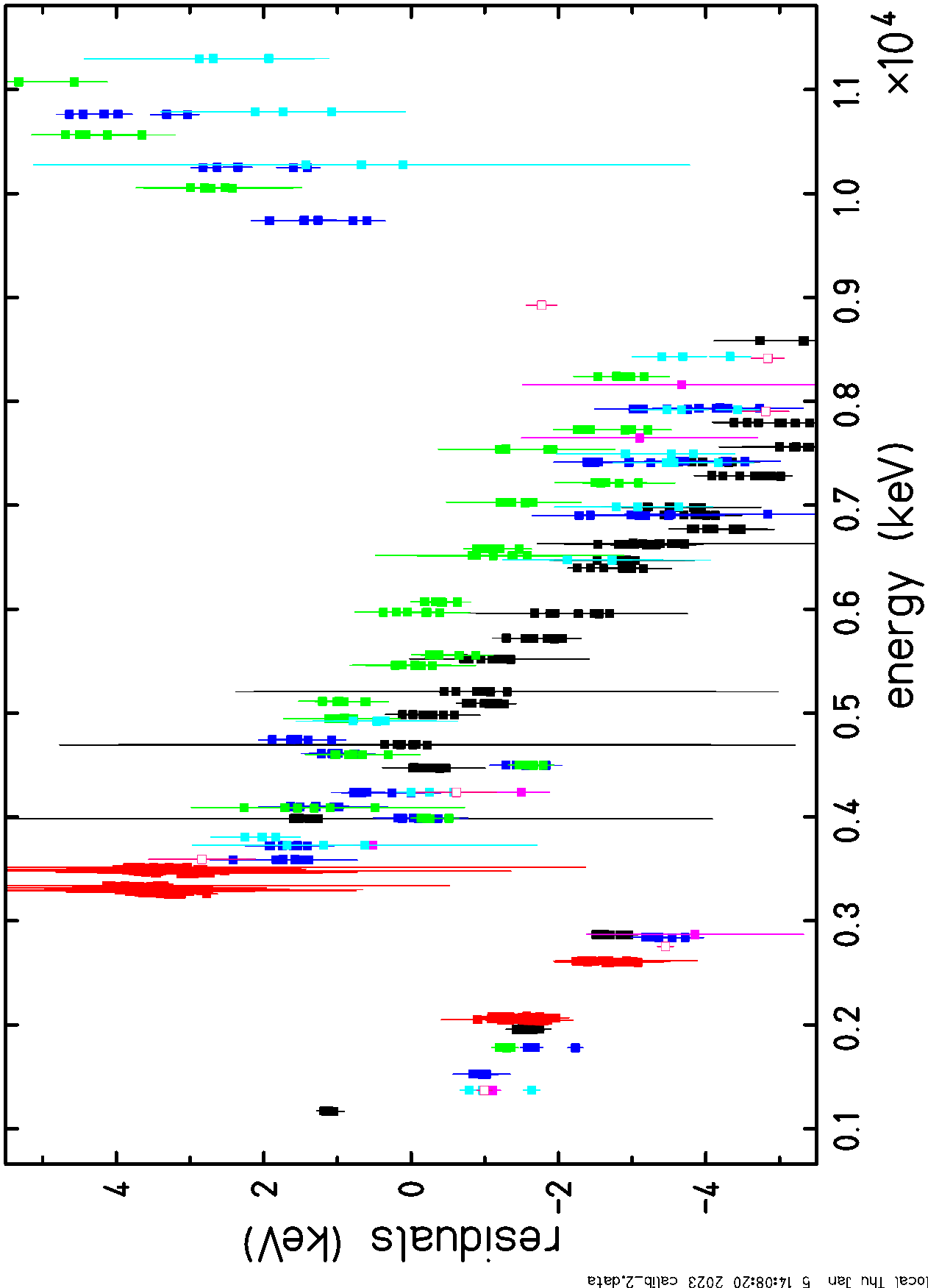 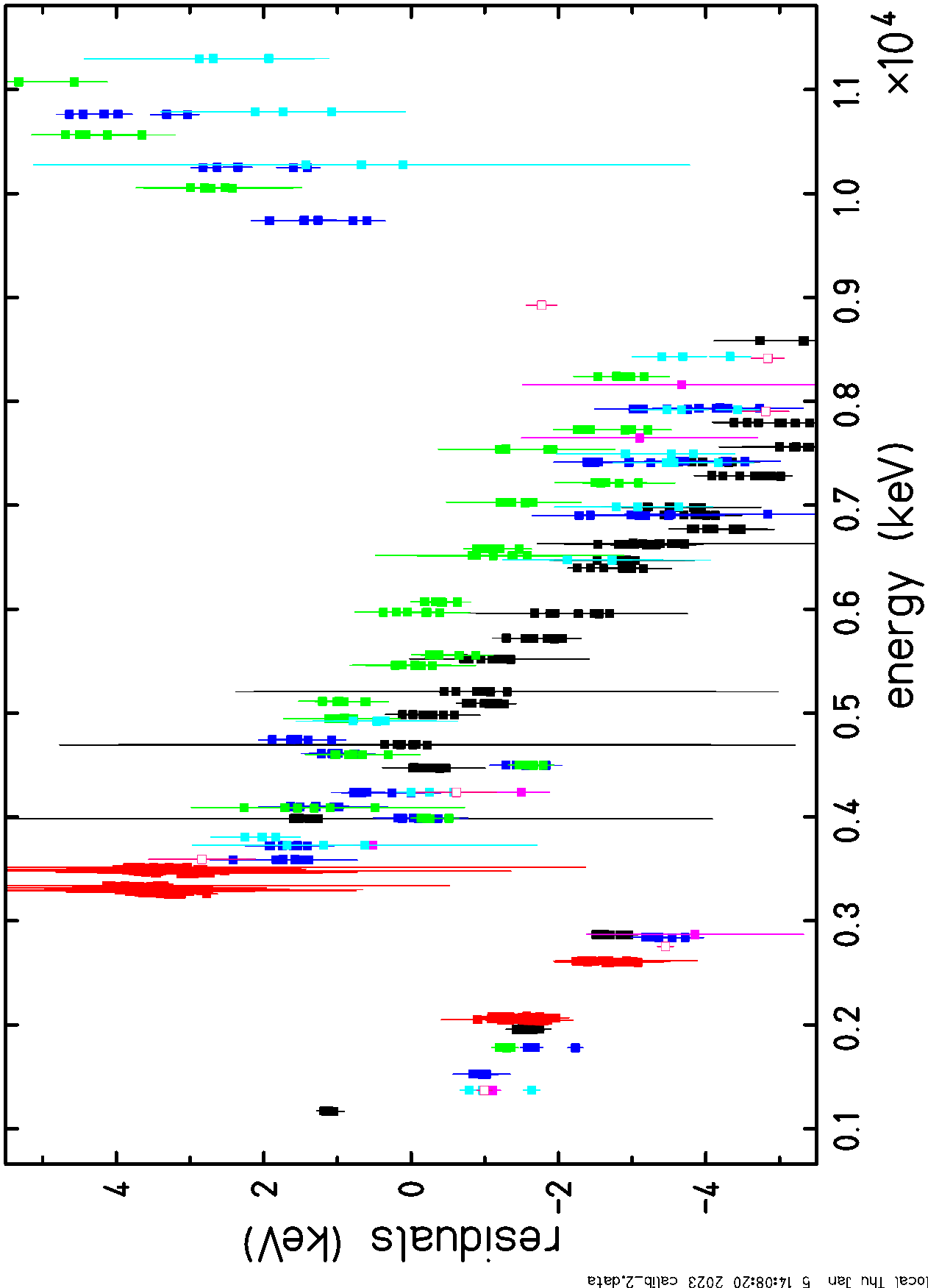 det. 3
det. 2
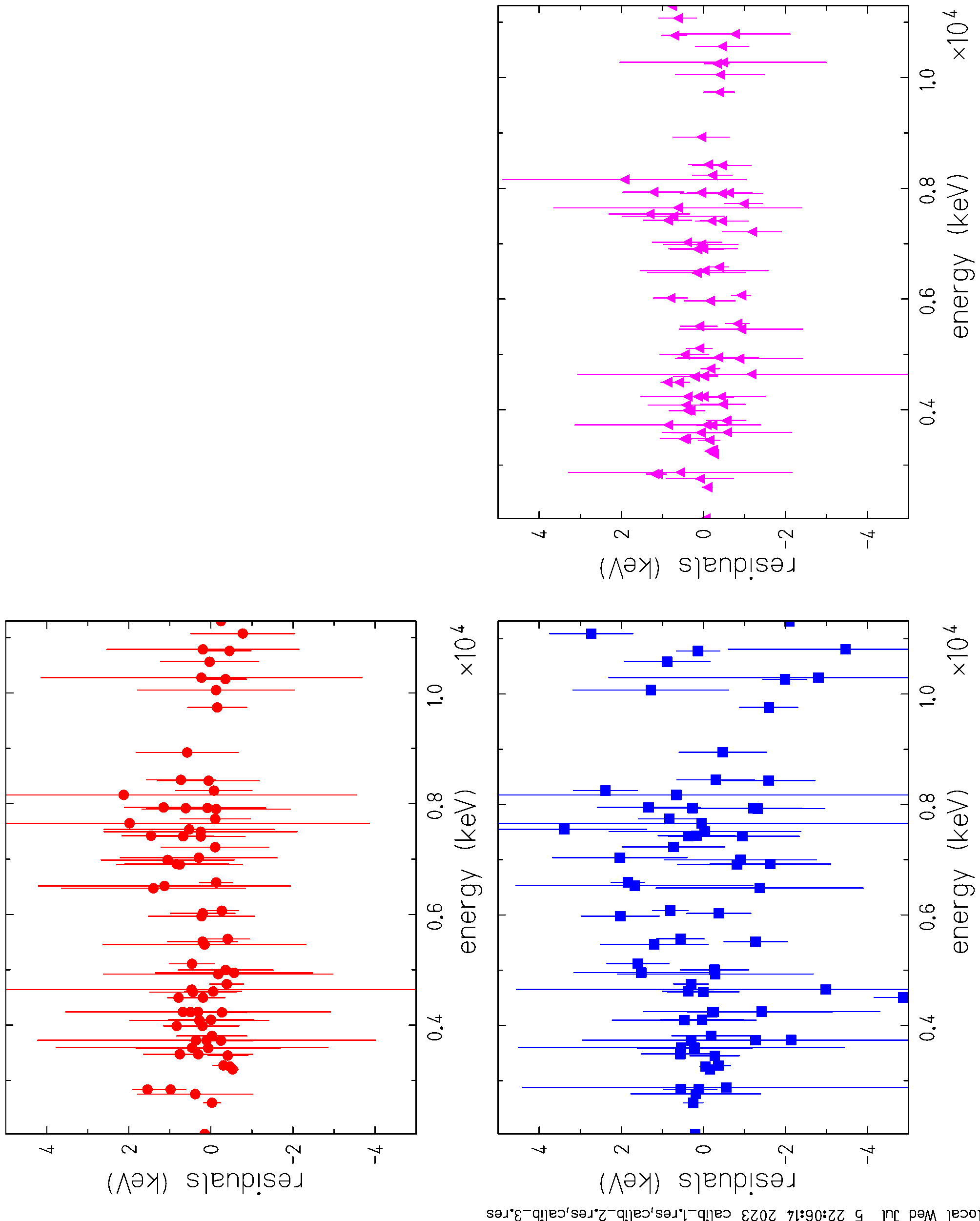 • • • AIFIRA experiment: AIFIRA
det. 1
residuals from a quadratic fit over the full spectrum
(35Cl excluded)
det. 3
det. 2
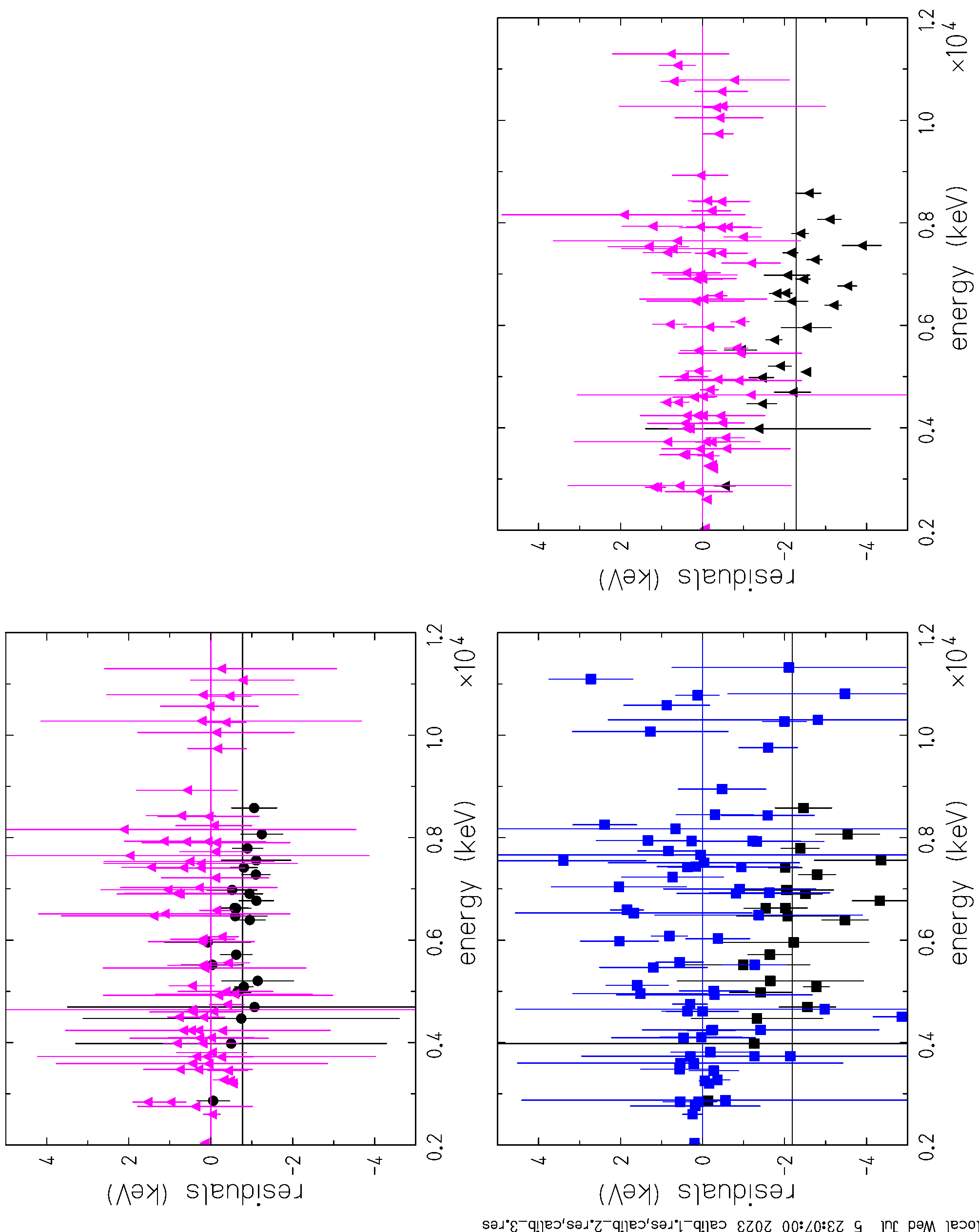 • • • AIFIRA experiment: AIFIRA
det. 1
calibration without 35Cl
no count rate correction
black point are from 35Cl
det. 3
det. 2
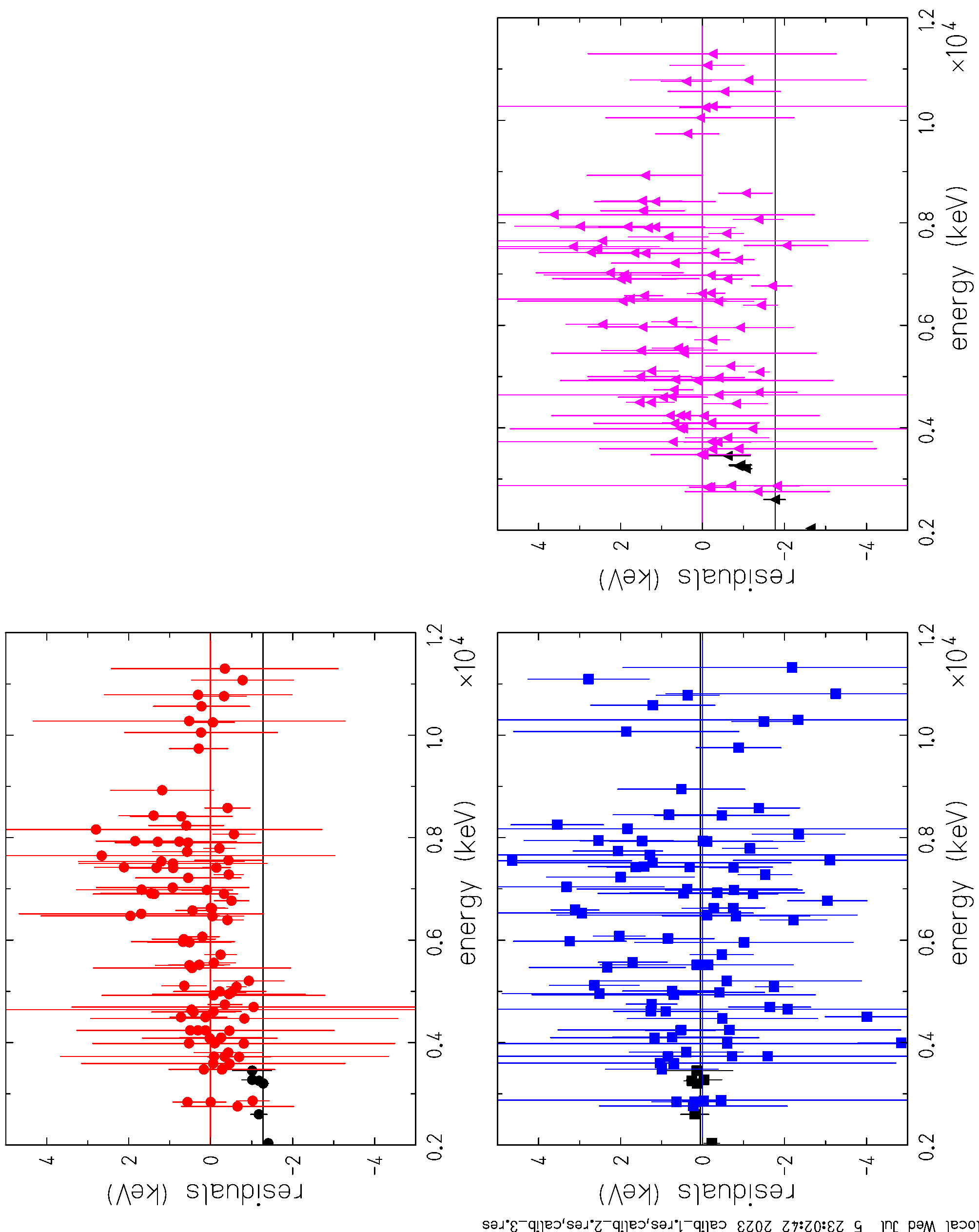 • • • AIFIRA experiment: AIFIRA
det. 1
calibration without 56Co
35Cl included
no count-rate correction
det. 3
det. 2
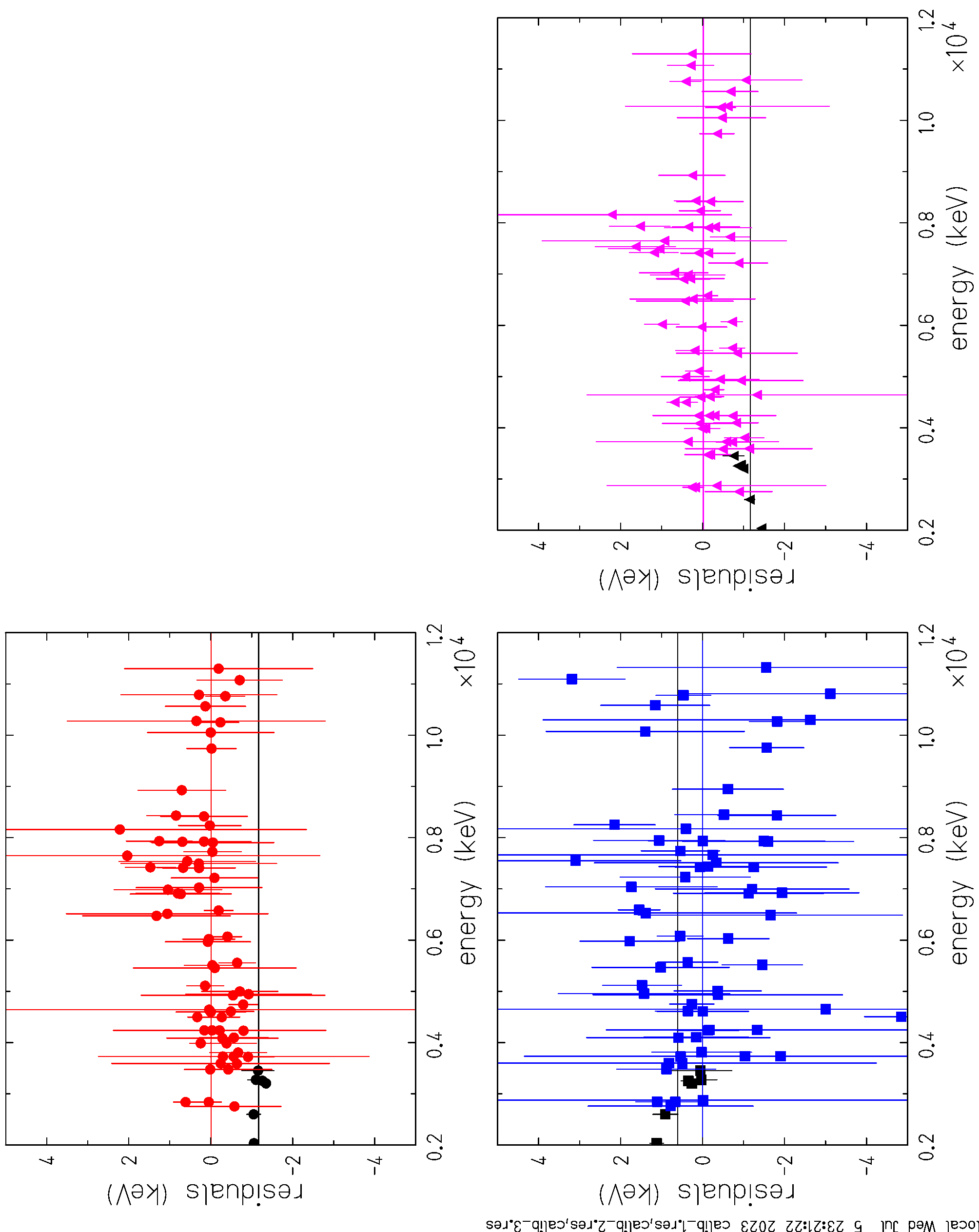 • • • AIFIRA experiment: AIFIRA
det. 1
calibration without 56Co,
35Cl excluded
black point are 56Co
no rate correction
det. 3
det. 2
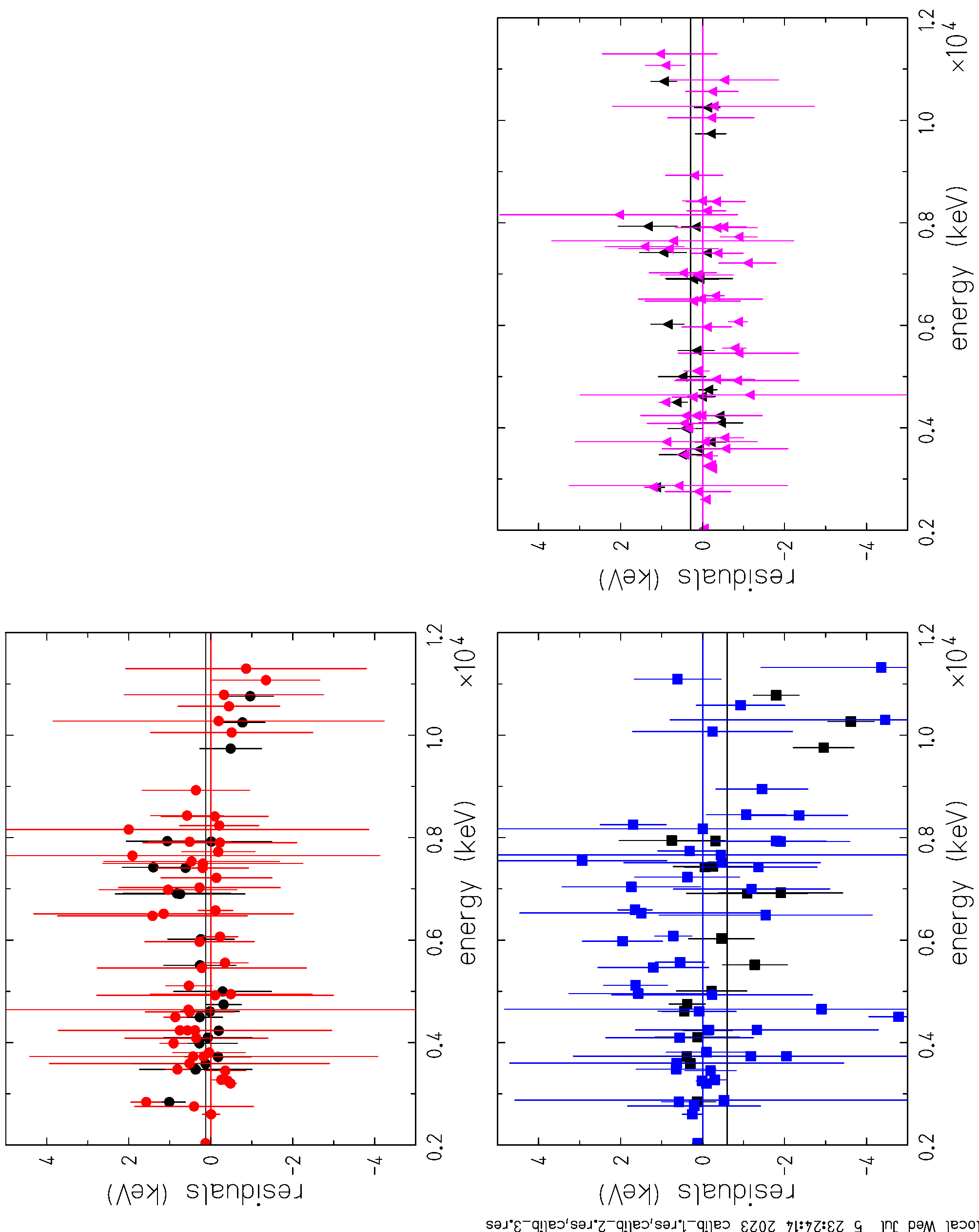 • • • AIFIRA experiment: AIFIRA
det. 1
calibration without 27Al_1,
35Cl excluded
det. 3
det. 2
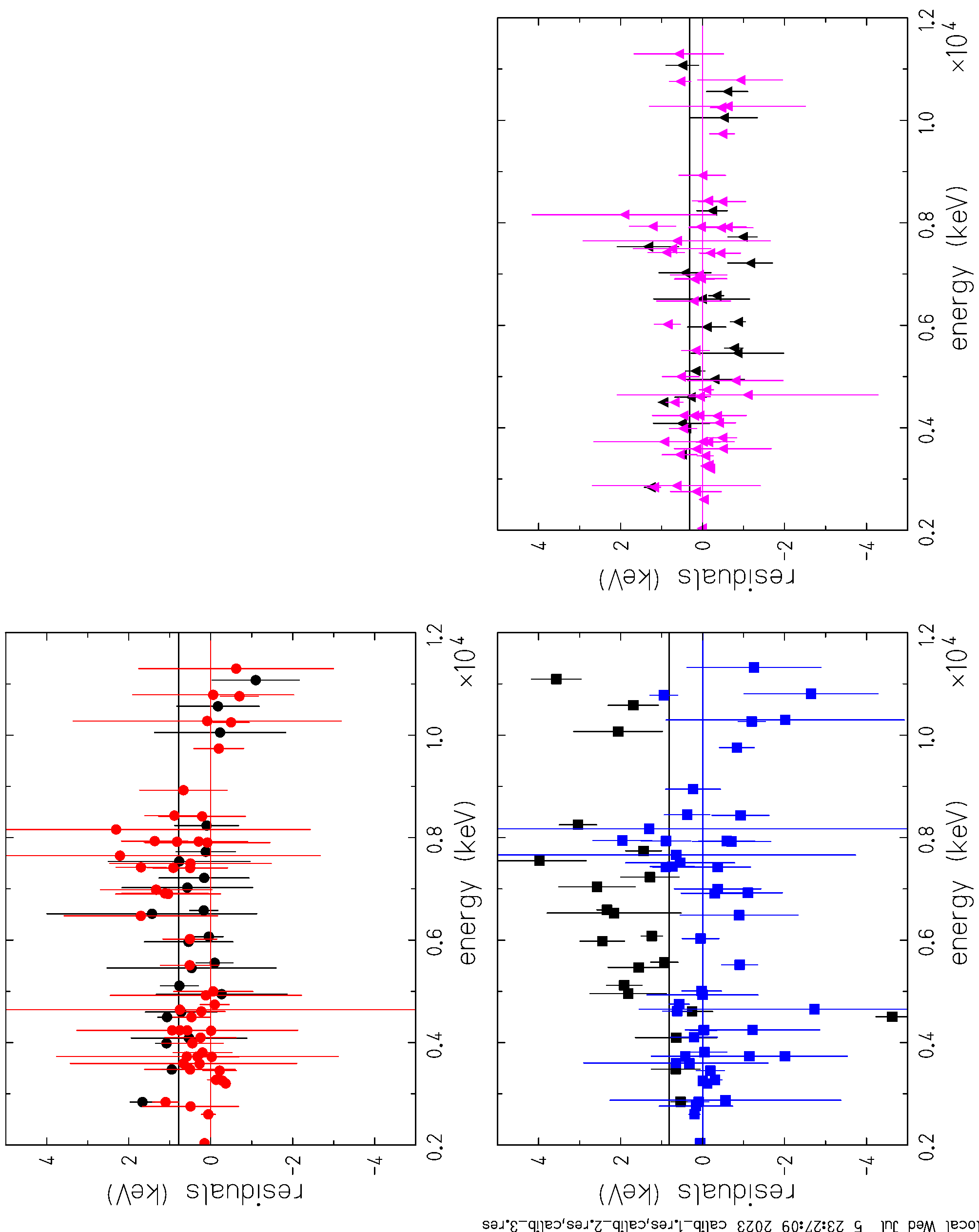 • • • AIFIRA experiment: AIFIRA
det. 1
calibration without 27Al_2,
35Cl excluded
 Problem with Doppler correction for this reaction
det. 3
det. 2
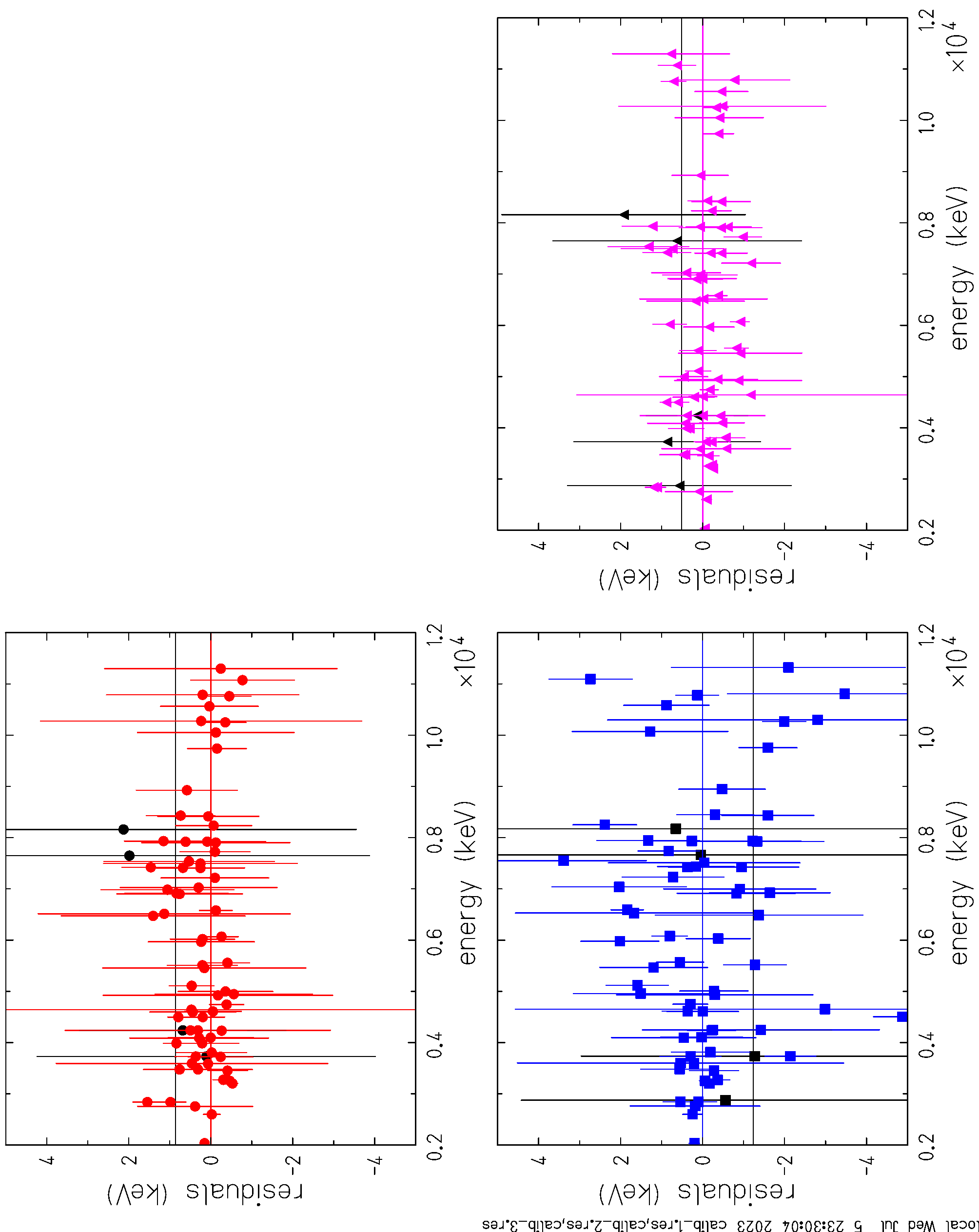 • • • AIFIRA experiment: AIFIRA
det. 1
calibration without 23Na_1,
35Cl excluded
det. 3
det. 2
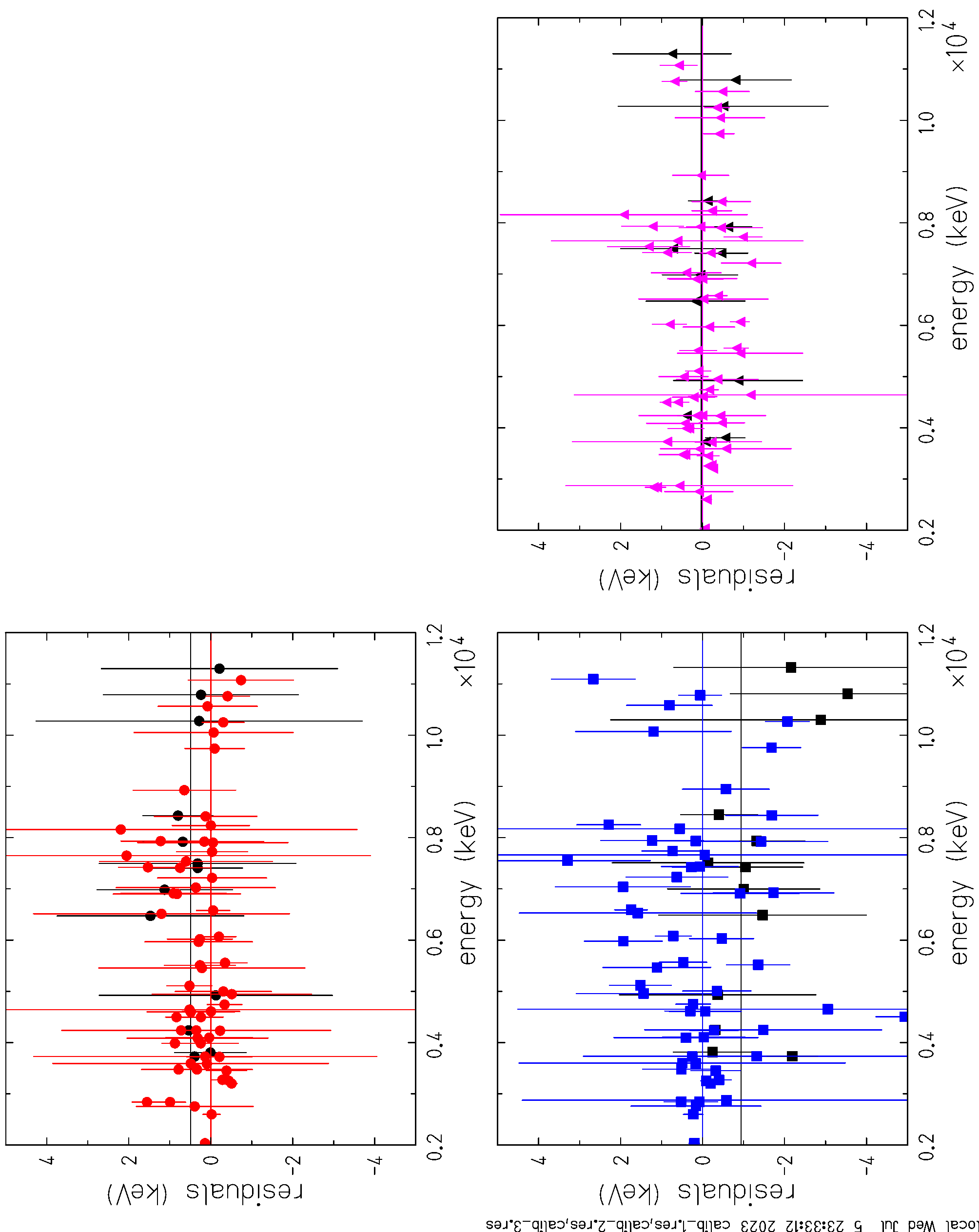 • • • AIFIRA experiment: AIFIRA
det. 1
calibration without 23Na_2,
35Cl excluded
det. 3
det. 2
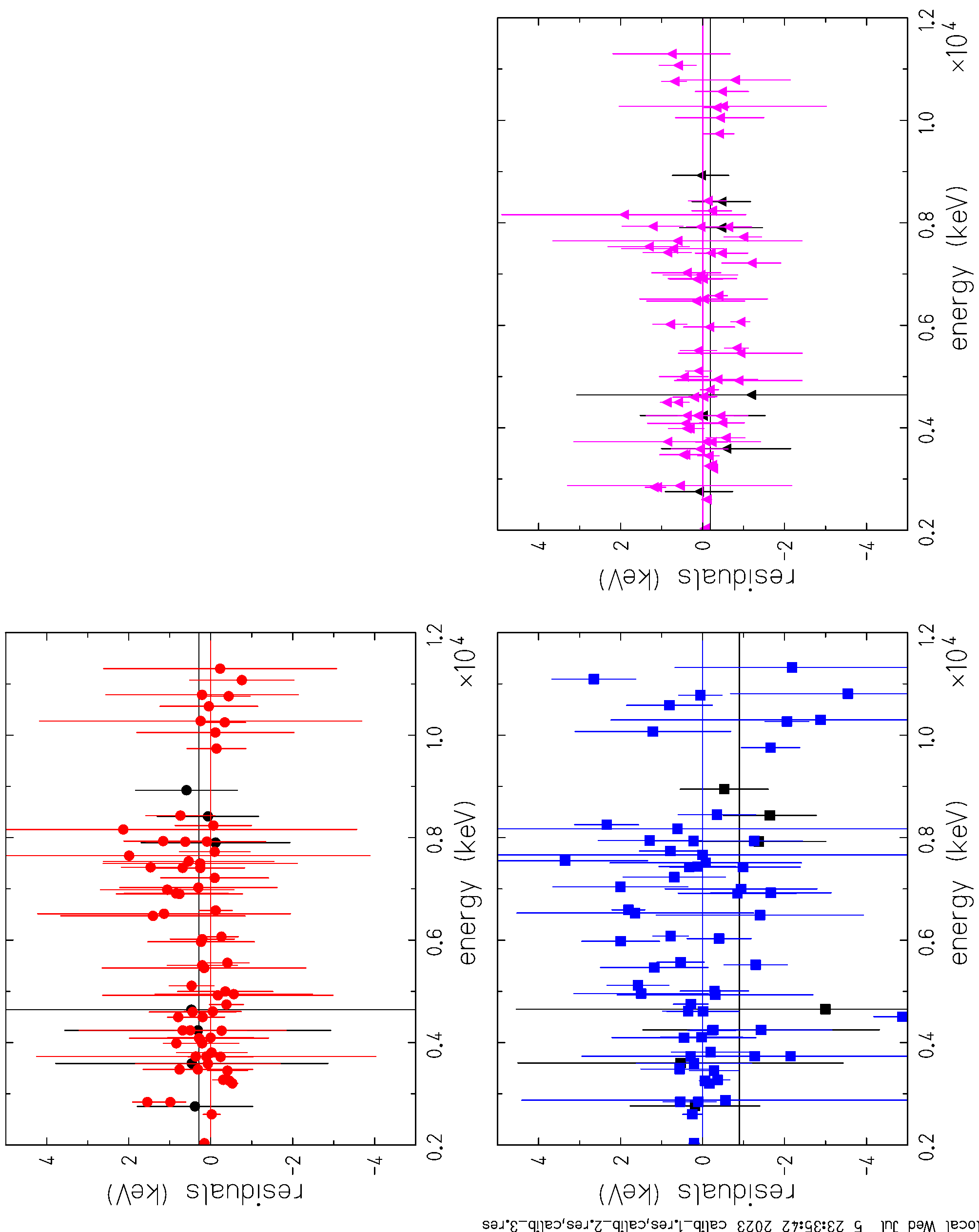 • • • AIFIRA experiment: AIFIRA
det. 1
calibration without 23Na_3,
35Cl excluded
det. 3
det. 2
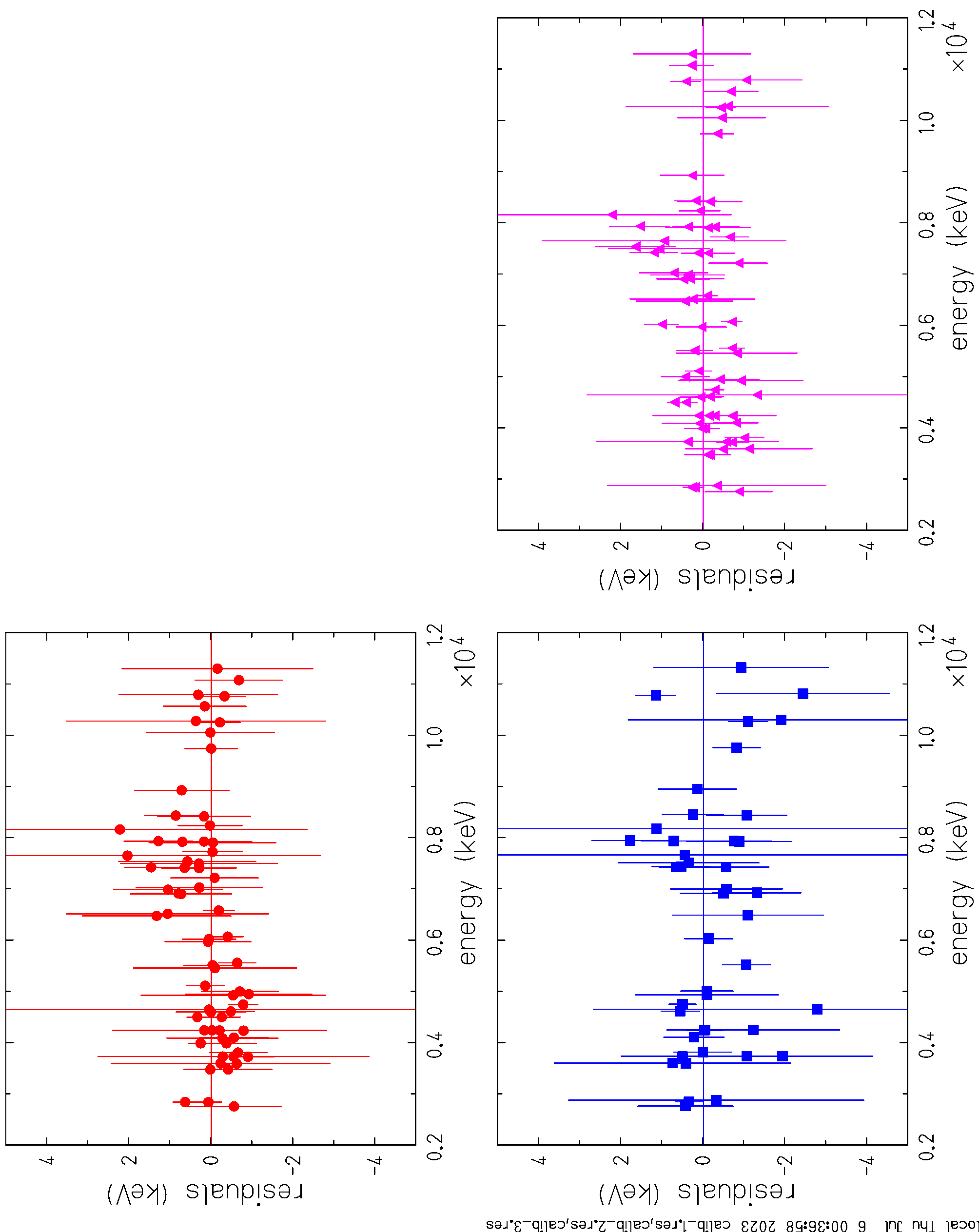 • • • AIFIRA experiment: AIFIRA
det. 1
calibration without 56Co,
35Cl, and 27Al_2 for det. 2
 < 1.0 for det. 1, ± 0.075 keV
 < 1.0 for det. 2, ± 0.107 keV
 = 1.4 for det. 3, ± 0.050 keV
det. 3
det. 2
• • • AIFIRA experiment: drift of AIFIRA data
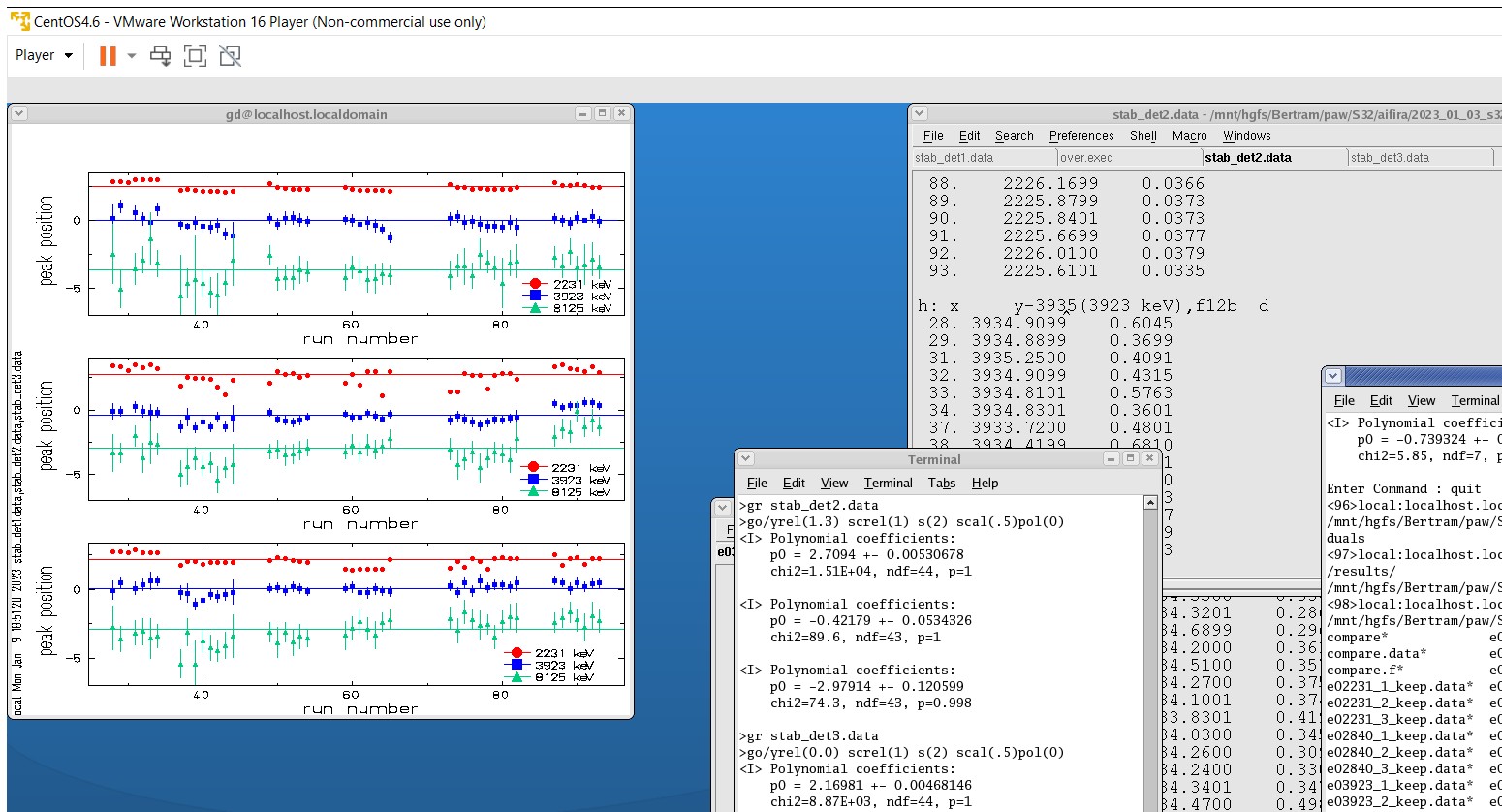 3 32S lines for 3 detectors:
2231 keV
3923 keV
8125 keV

there is a jump between run 34 and run 37 and then a steady drift for all detectors and all energies. 
the higher the energy, the stronger the drift.
lets remove the first runs and fit the rest…
• • • AIFIRA experiment: drift of AIFIRA data
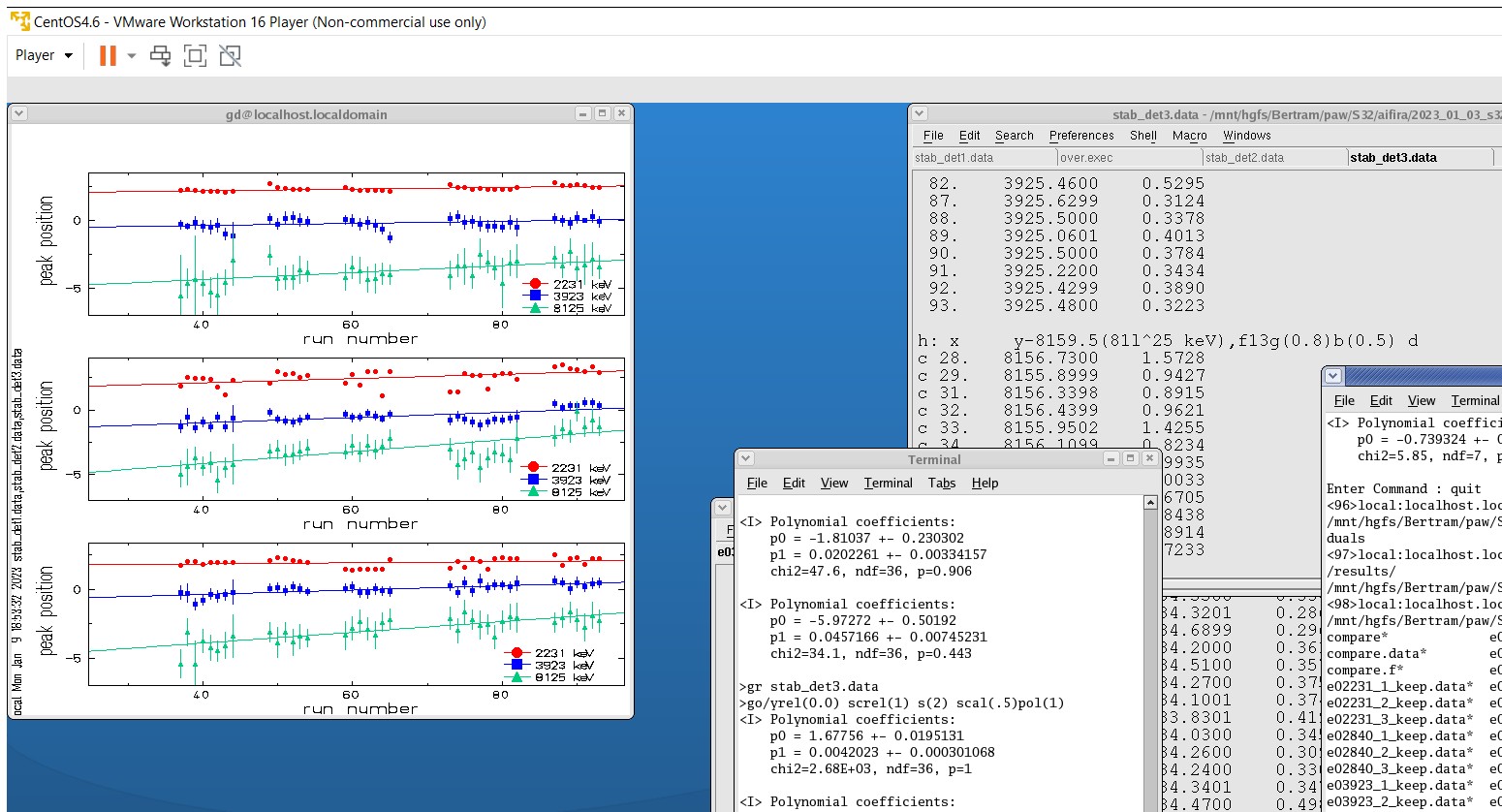 drift slope:
detector 1:
0.0064(03)
0.0077(20)
0.0256(95)

detector 2:
0.0166(03)
0.0202(33)
0.0457(74)

detector 3:
0.0042(03)
0.0157(35)
0.0390(79)
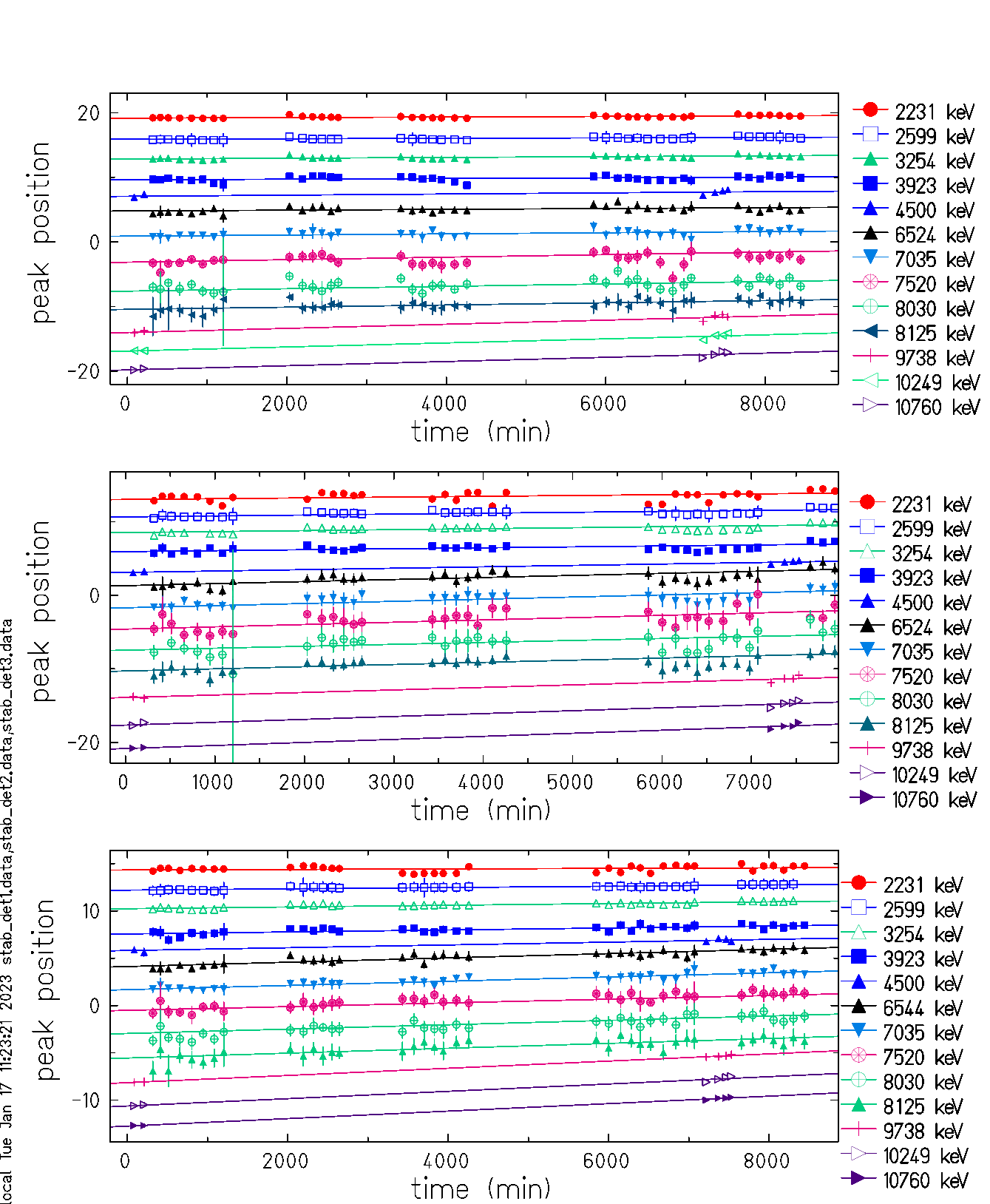 • • • AIFIRA experiment: drift of AIFIRA data
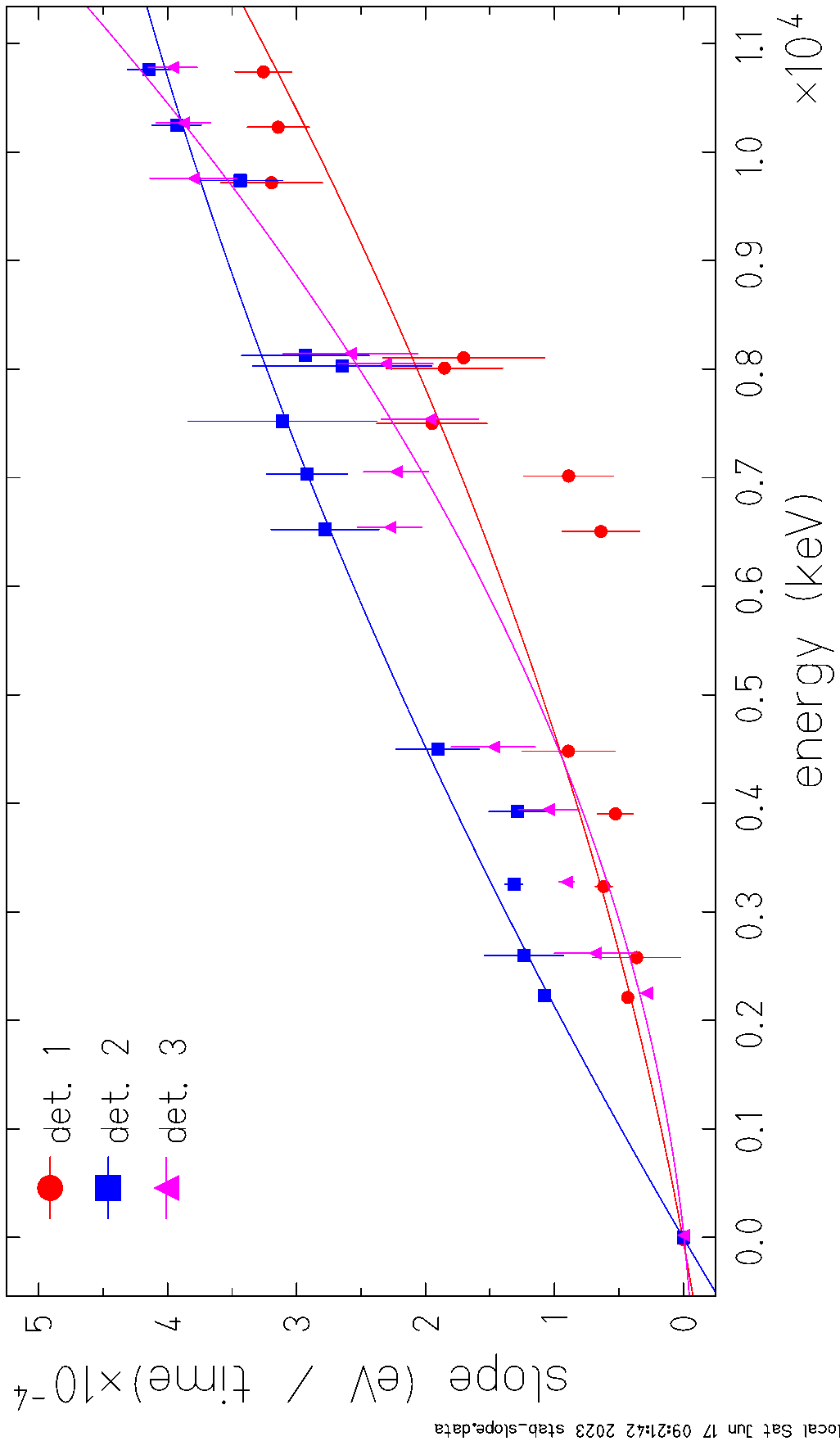 • • • AIFIRA experiment: drift of AIFIRA data
The drift is about 20 eV per hour. Triambak had about 80 eV per hour….
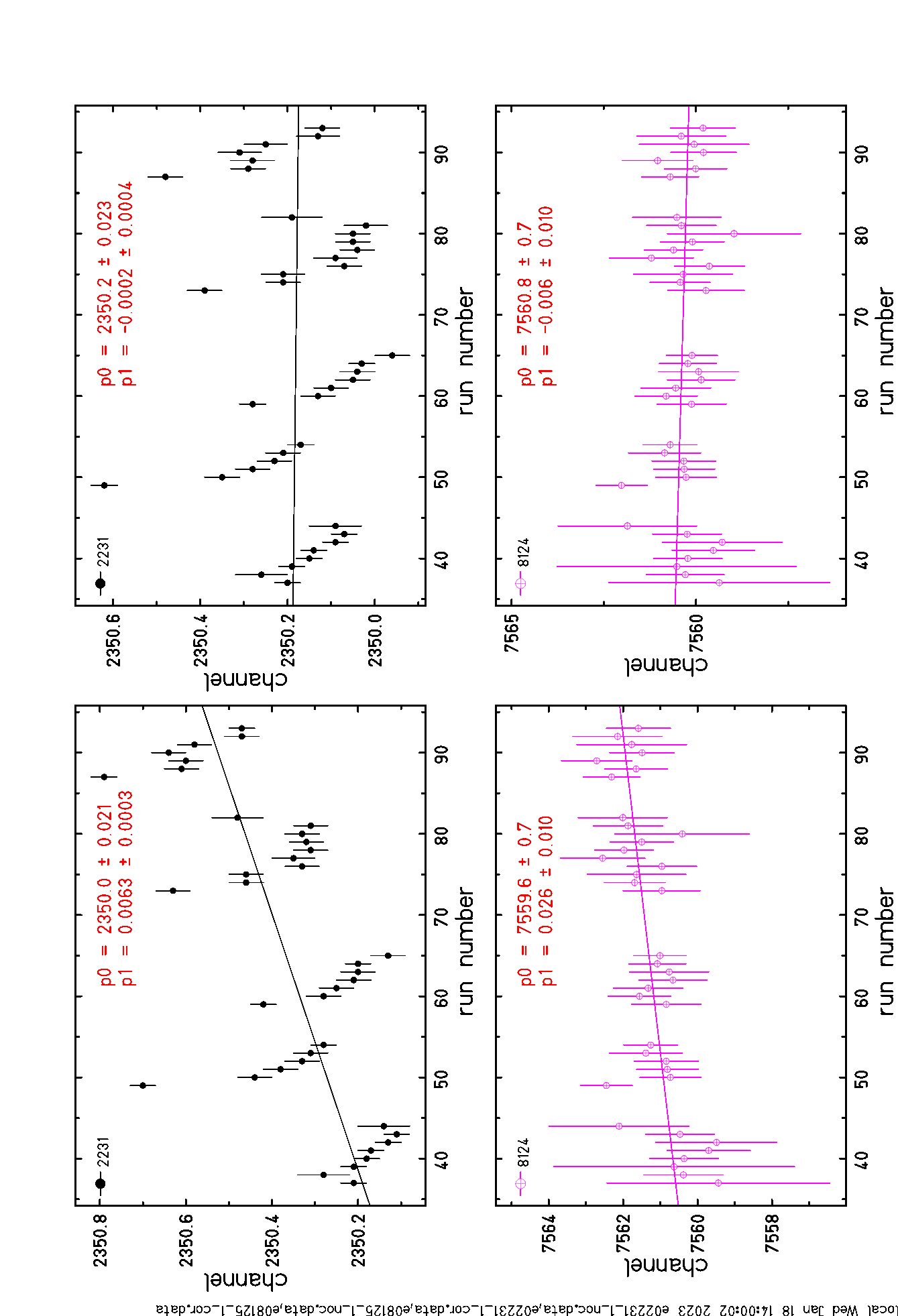 • • • AIFIRA experiment: drift of AIFIRA data corrected
• • • AIFIRA experiment: drift of AIFIRA data corrected
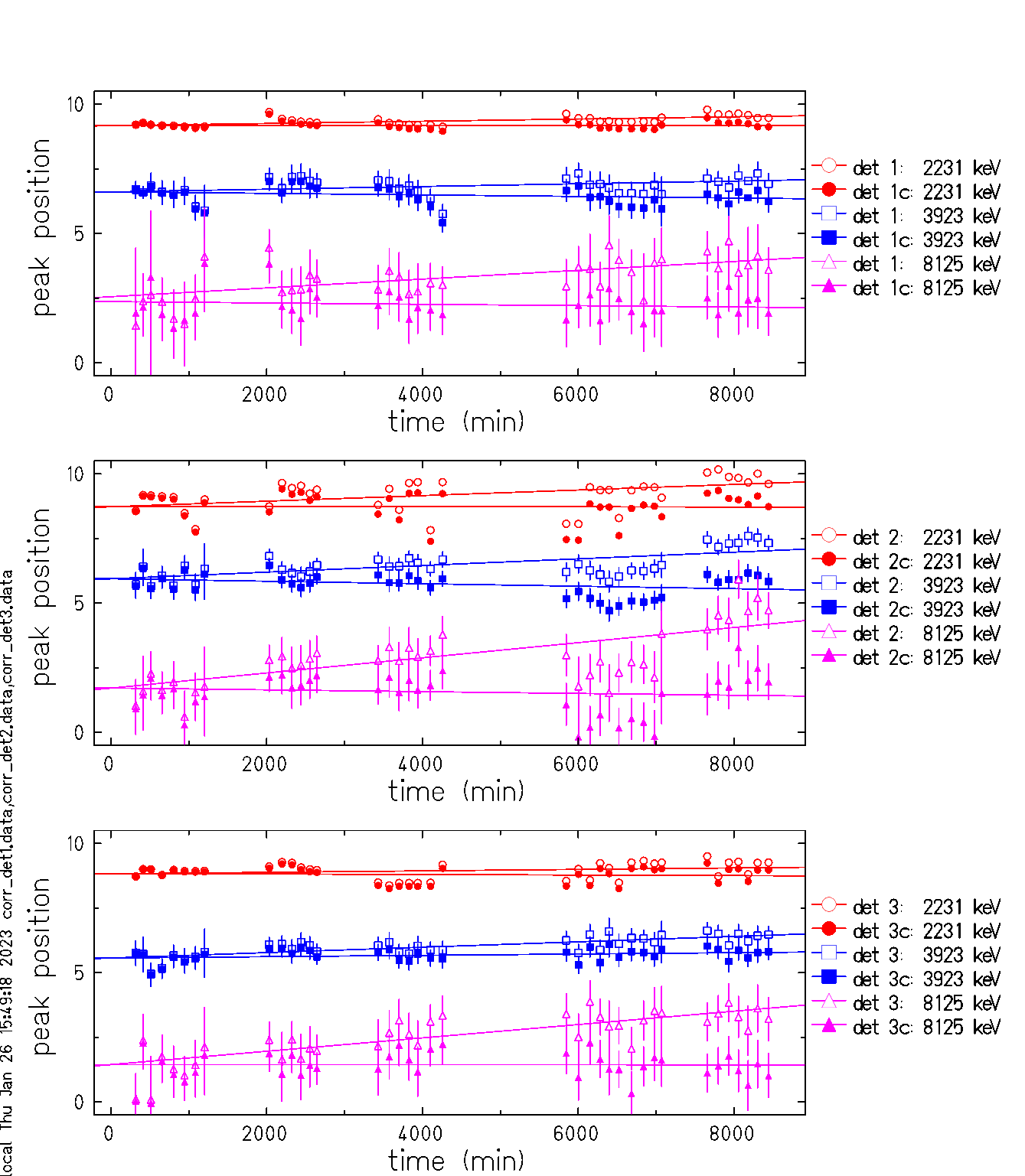 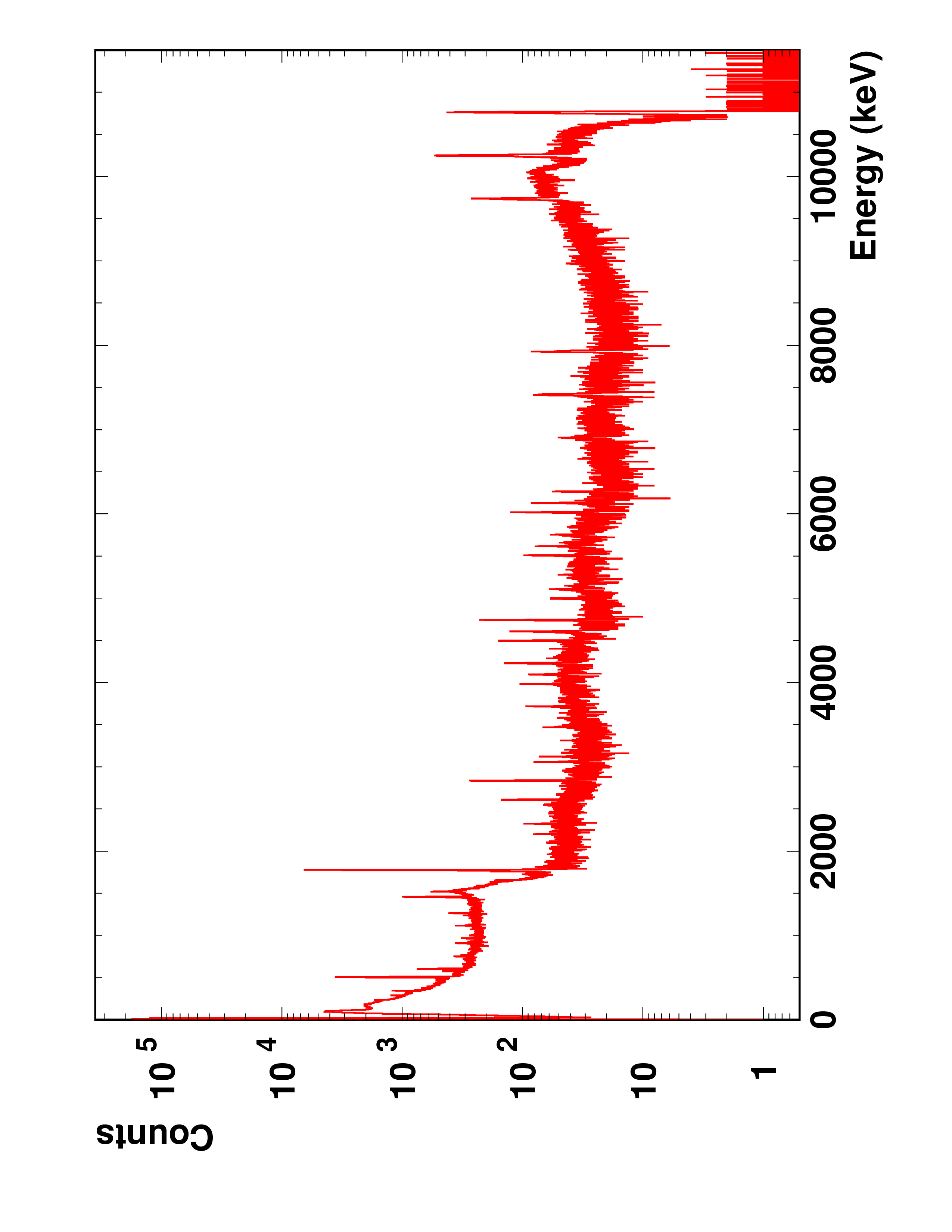 • • • AIFIRA experiment: experimental spectra
27Al(p,g)28Si at 992 keV
1779.0 keV
2018
10762.9 keV
2614.5 keV
6019.9 keV
Typical precision: 0.1 – 0.5 keV
Time: 1.0 h
Rate: 600 pps  can be increased ?
• • • AIFIRA experiment: shift of SE and DE peaks (AIFIRA data)
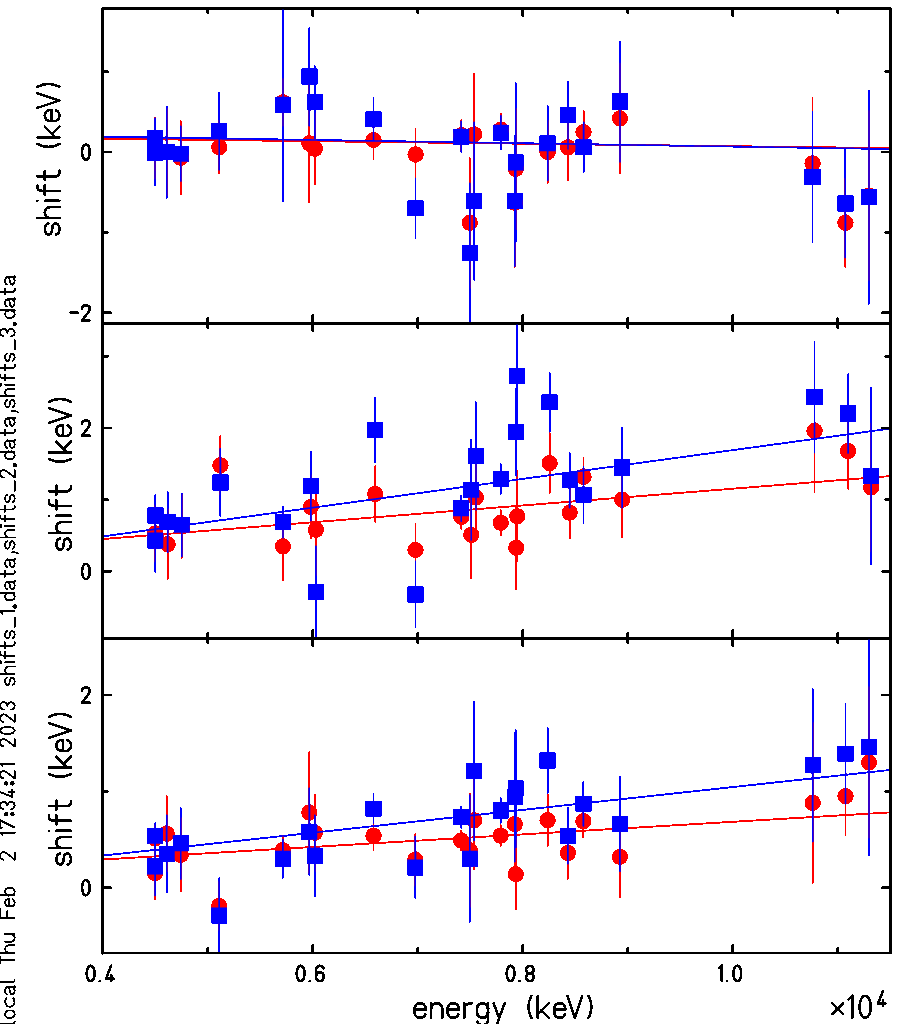 Det 1:
SE:
p0 = 0.229634 +- 0.303583
p1 = -1.56588E-05 +- 4.33371E-05
chi2=11.5, ndf=23, p=0.0222
DE:
p0 = 0.273227 +- 0.326542
p1 = -2.04499E-05 +- 4.67198E-05
chi2=17, ndf=23, p=0.19

Det 2:
SE:
p0 = -0.0160497 +- 0.327765
p1 = 0.000116962 +- 4.49254E-05
chi2=16.2, ndf=23, p=0.153
DE:
p0 = -0.312676 +- 0.319336
p1 = 0.000200369 +- 4.54966E-05
chi2=36.3, ndf=23, p=0.961

Det 3:
SE:
p0 = 0.0308905 +- 0.211509
p1 = 6.5255E-05 +- 3.00578E-05
chi2=12.7, ndf=23, p=0.0417
DE:
p0 = -0.141041 +- 0.227291
p1 = 0.000118524 +- 3.30958E-05
chi2=15.7, ndf=23, p=0.132
 SE
 DE
• • • AIFIRA experiment: drifts of AIFRIA and FASTER data: 56Co
AIFIRA:                               FASTER:
Count rate:
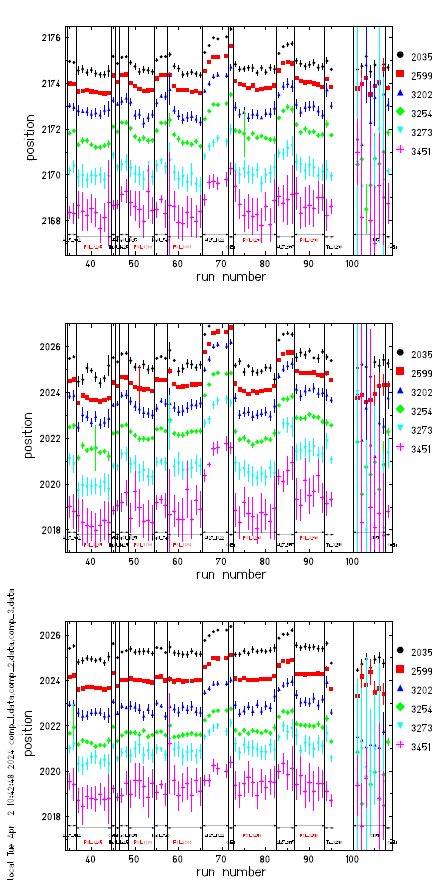 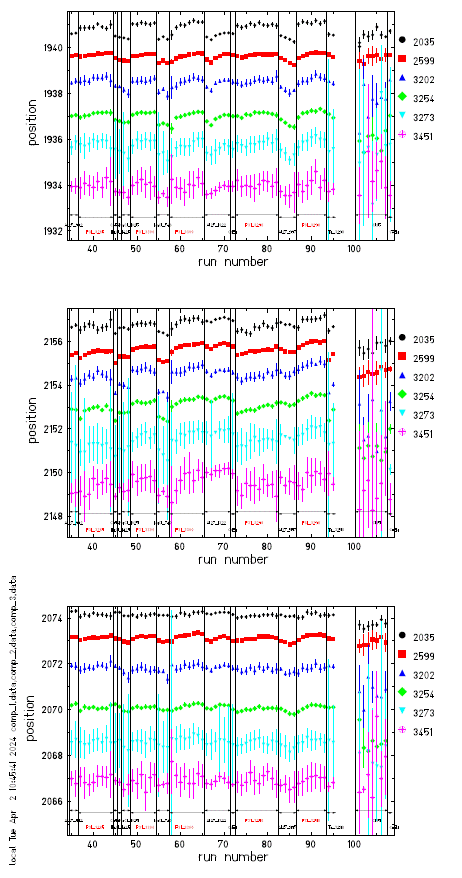 day – night difference ?
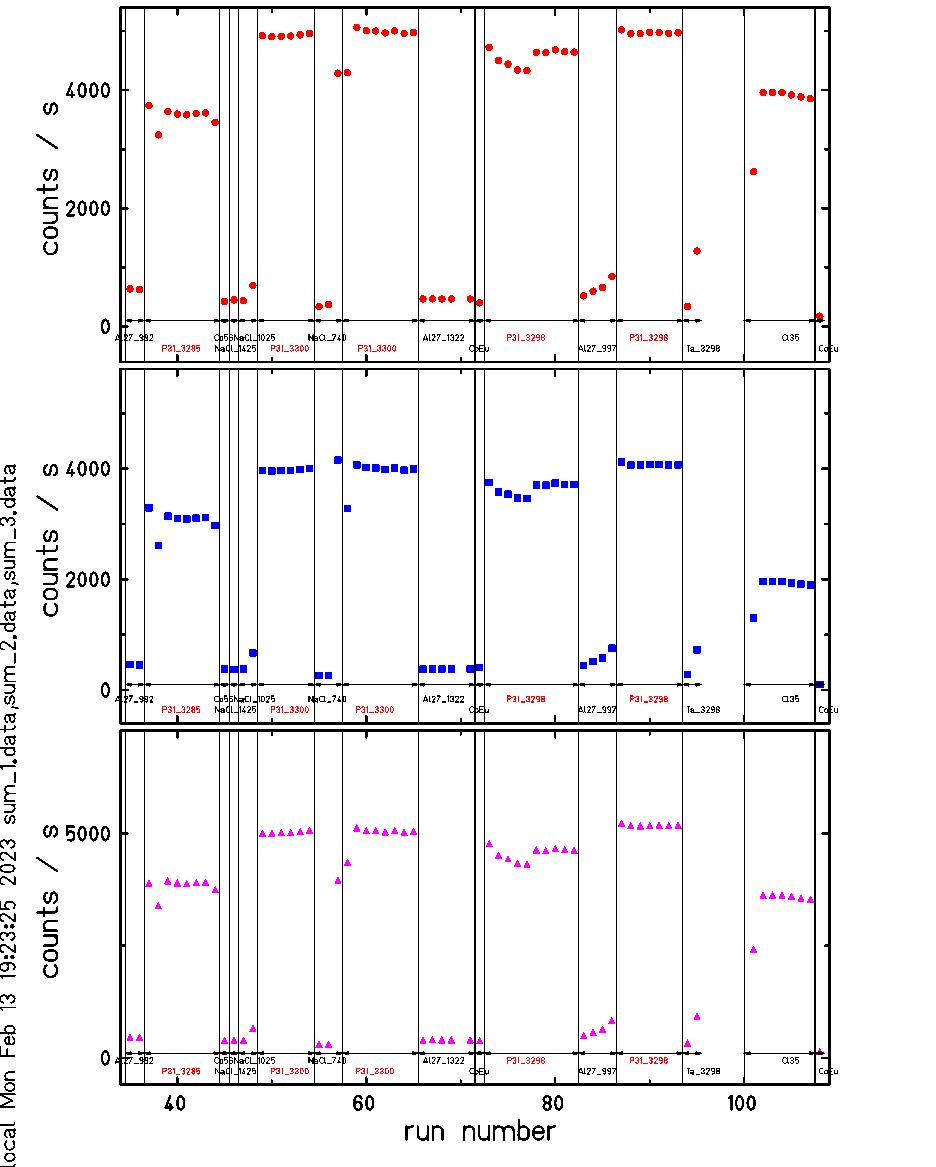 red: P31_xxxx
Interestingly, the shift is in the opposite direction between the AIFIRA and FASTER data!
• • • AIFIRA experiment: kind of final result (AIFIRA data)
obtained with
an energy fit over the full range
all data except Al27_2 for det. 2
global correction for drift with time (should be fine)
global fit for count-rate correction but not enough data, 
     because most calibration runs were done with a factor of ~10 less rate
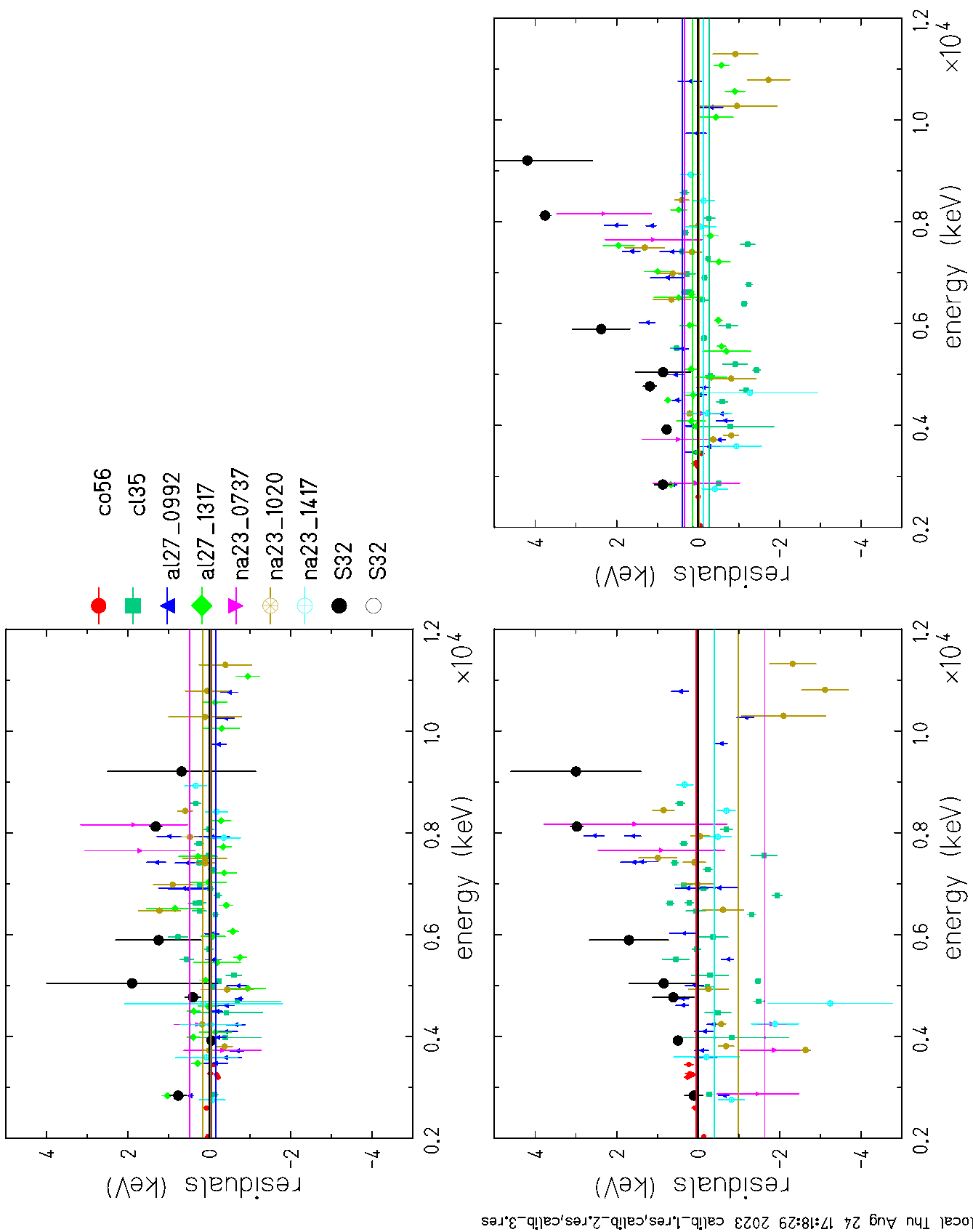 • • • AIFIRA experiment: kind of final result (AIFIRA data)
• • • AIFIRA experiment: if we do it again….
limit rates of ALL runs to less than 500 gammas / s
AIFIRA DAQ is fine, but all offsets should be small 
    (gain factor 1 for all channels)
check if FASTER non-linearity can be corrected
56Co source does not bring a lot, but prevents from fitting the first 32S peak
	 use it for odd runs, but not for even runs? 
23Na(p,g)24Mg data are important, but have too little statistics